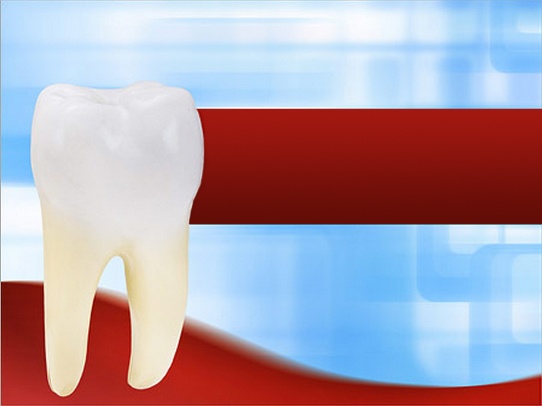 Лекция
по дисциплине «Ортопедическая стоматология»
специальности «Стоматология»
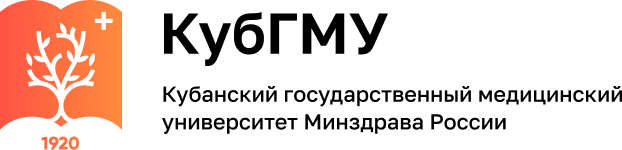 Планирование бюгельного протеза
Лекцию читает: 
Заведующий кафедройортопедической стоматологии
доктор медицинских наук,
профессор 
Лапина Наталья Викторовна
1
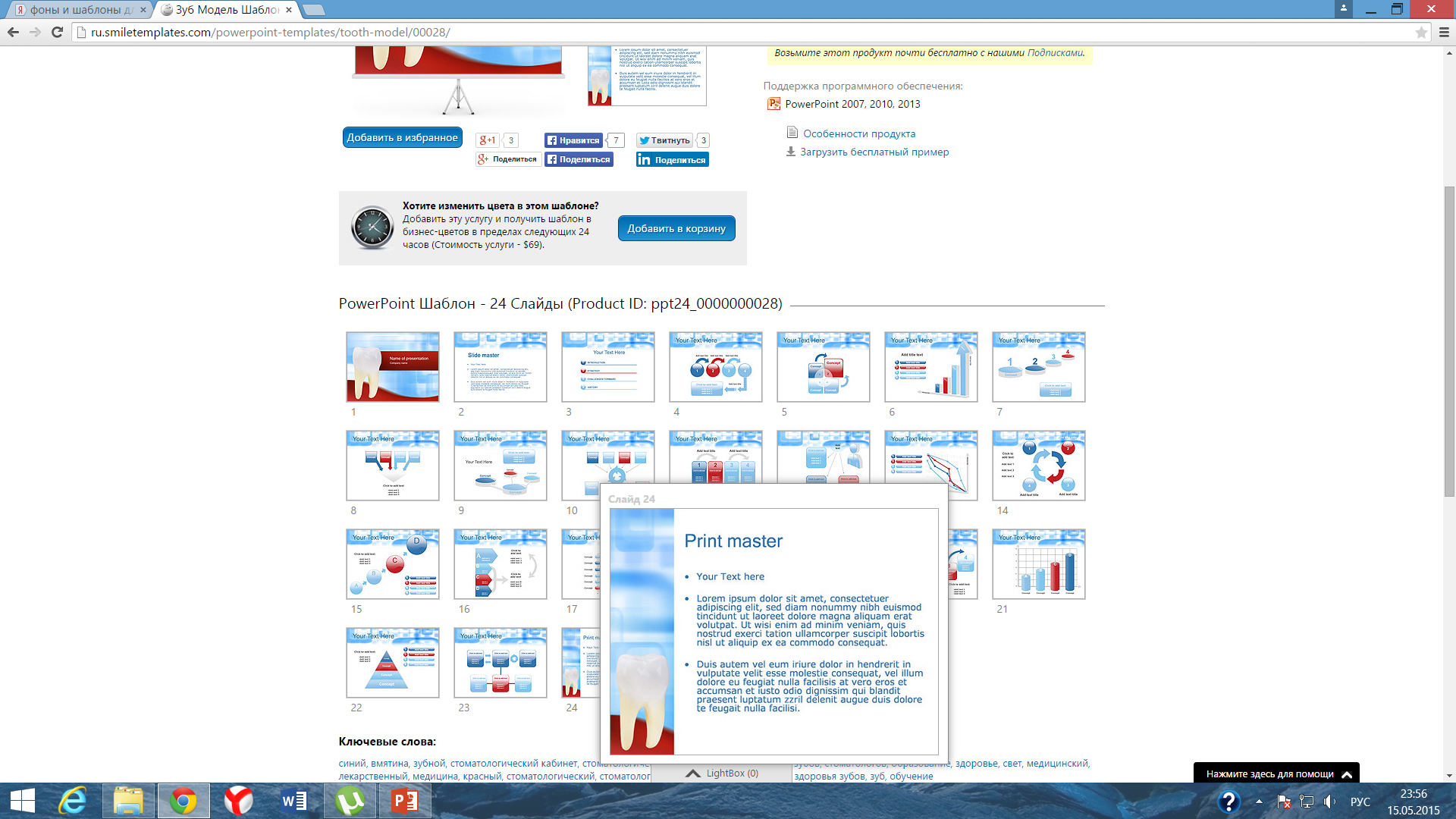 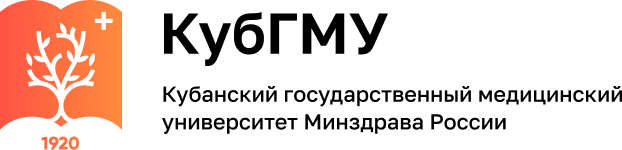 Вопросы:
Планирование бюгельного протеза. 
Клинико-лабораторные этапы изготовления бюгельного протеза. 
Получение функционального оттиска. 
Технология получения рабочей модели. 
Техника литья каркаса бюгельного протеза на огнеупорной модели. 
Определение центрального соотношения челюстей.
2
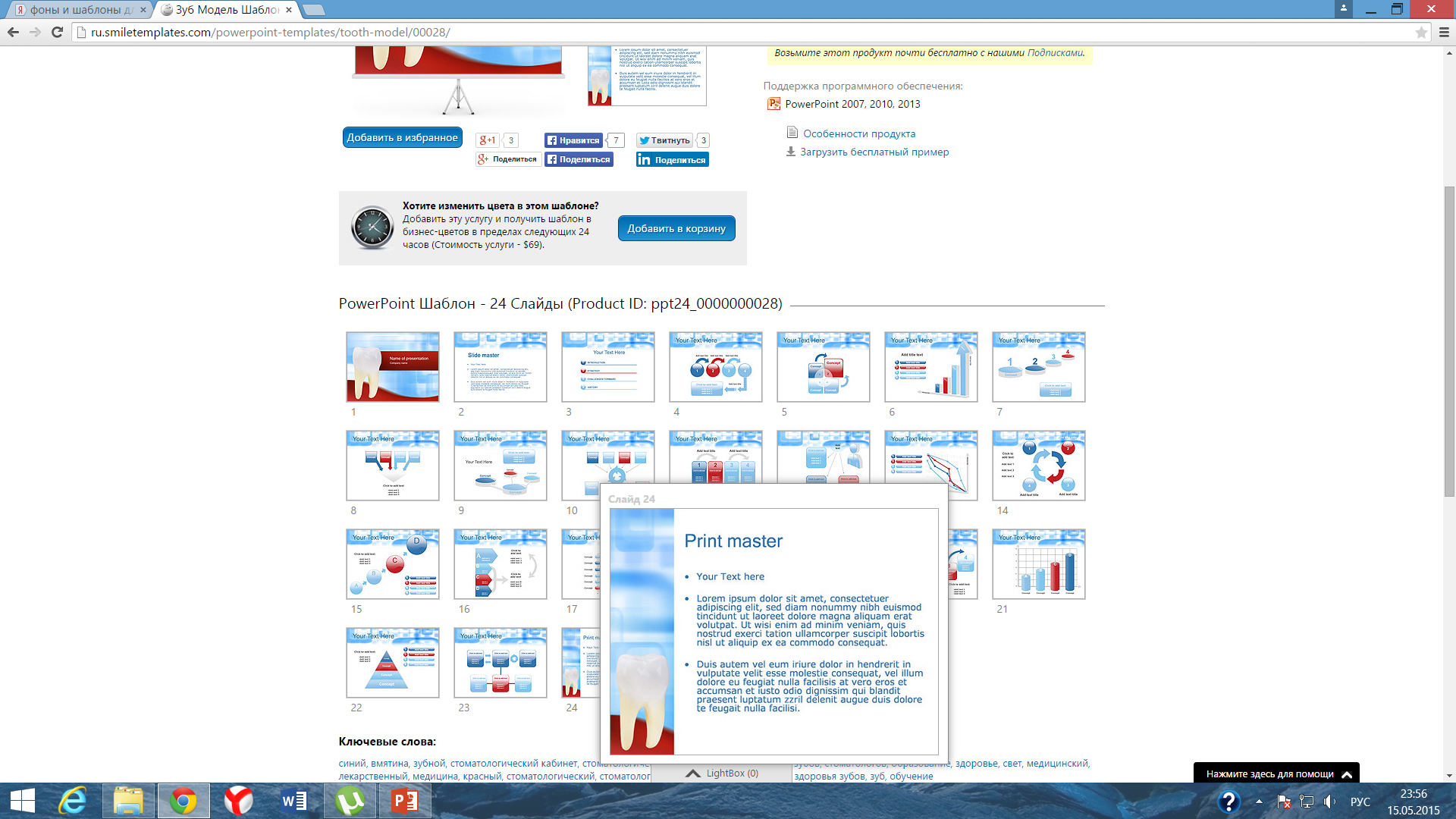 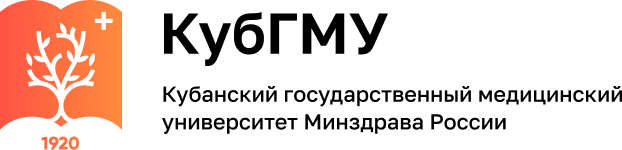 Предварительное планирование бюгельного протеза
При осмотре полости рта больного с частичной потерей зубов врач определяет, какую конструкцию необходимо изготовить данному пациенту.
Если планируется изготовление бюгельного протеза, то оценивают зубы, идущие под опору, степень атрофии альвеолярного отростка, слизистую оболочку, глубину неба, выраженность торуса, межальвеолярное расстояние, наличие вторичных деформаций, экзостозов, повышенной стираемости.
3
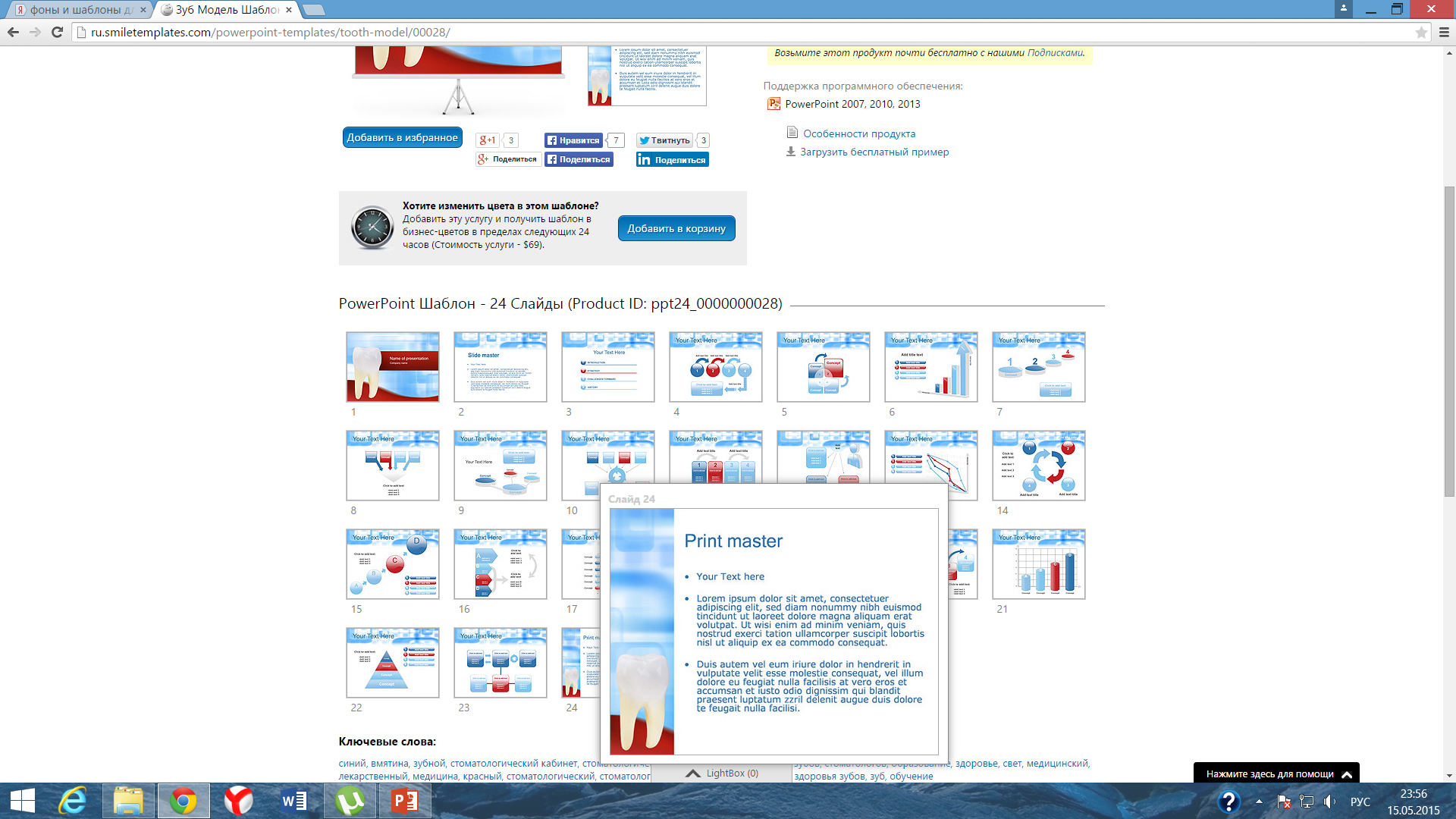 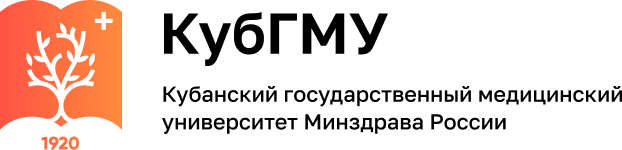 Предварительное планирование бюгельного протеза
Во время осмотра полости рта врач обращает особое внимание на зубы, планируемые под опору:
зуб должен быть устойчивым.
зубы должны иметь выраженную анатомическую форму. Для кламмерной фиксации непригодны зубы с низкой конусовидной коронкой, обнаженной шейкой и резким нарушением соотношений длины клинической коронки и корня.
необходимо учитывать взаимоотношения опорного зуба с антагонистом. Эти взаимоотношения должны быть такими, чтобы в фиссуру поместилась окклюзионная накладка, которая при смыкании зубов не повышала высоту прикуса.
зуб не должен быть выполнен пломбами, не должно быть околоверхушечных воспалительных процессов.
клиновидные дефекты и пришеечный кариес также являются противопоказаниями для размещения кламмера на зубе без коронки.
4
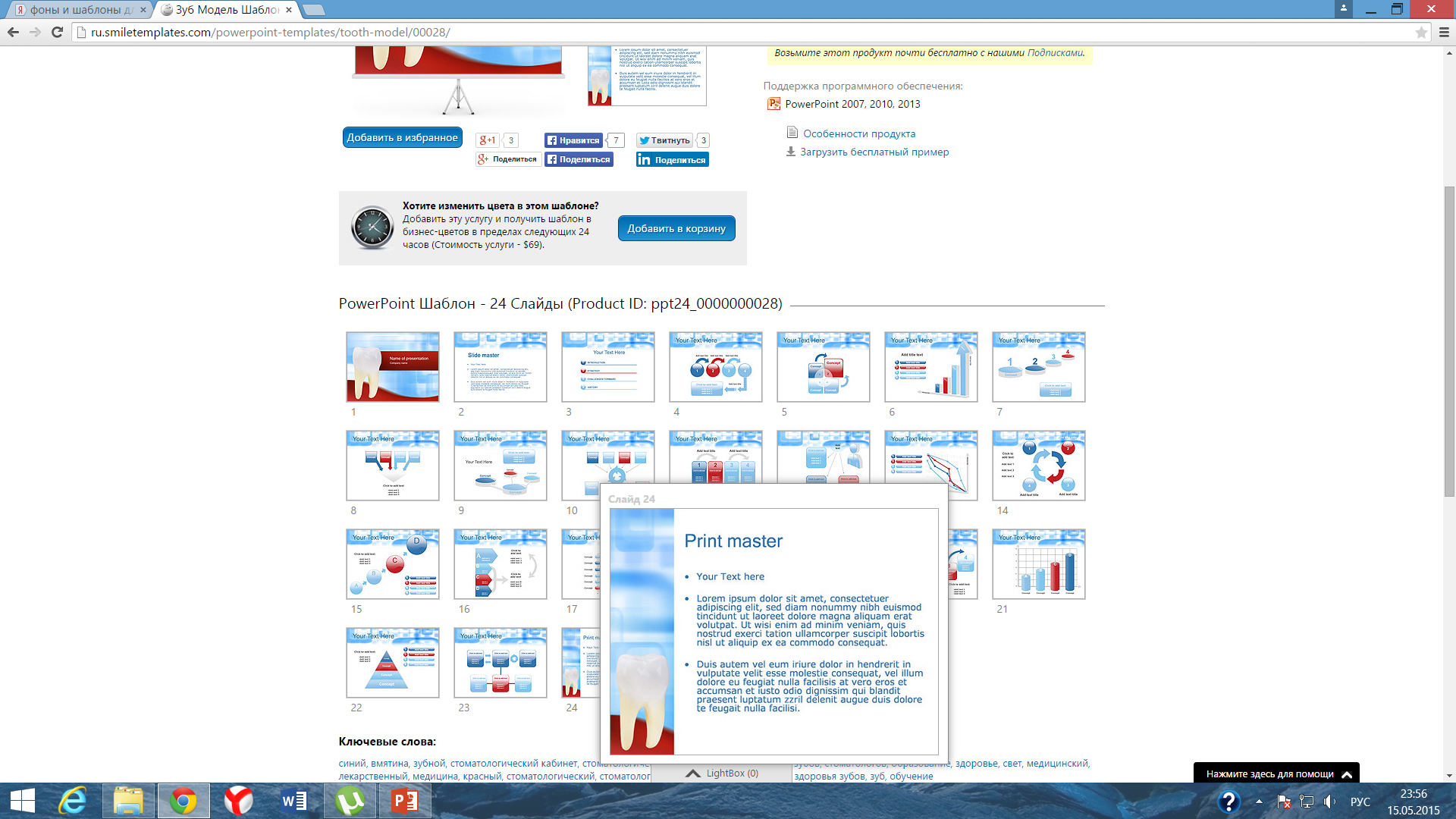 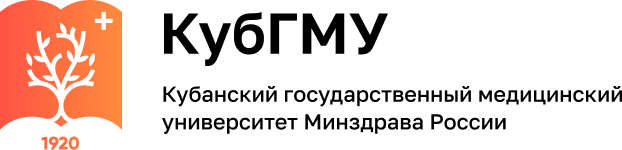 Предварительное планирование бюгельного протеза
Необходимо снять альгинатной массой 2 оттиска с обеих челюстей. Техник отливает обычные гипсовые модели, и врач изучает смыкание зубов на моделях. Так как на моделях можно произвести осмотр смыкания в дистальных отделах и со стороны полости рта, врач отмечает, есть ли место для размещения окклюзионной накладки на опорных зубах, не будет ли она повышать прикуса. Если место есть и опорный зуб отвечает всем требованиям, описанным выше, то бюгельная коронка на зуб не изготавливается, и врач снимает рабочий оттиск силиконовой массой с той челюсти, на которую планируется изготовить бюгельный протез. В лаборатории техник отливает рабочую модель из супергипса. После этого приступают к окончательному планированию.
5
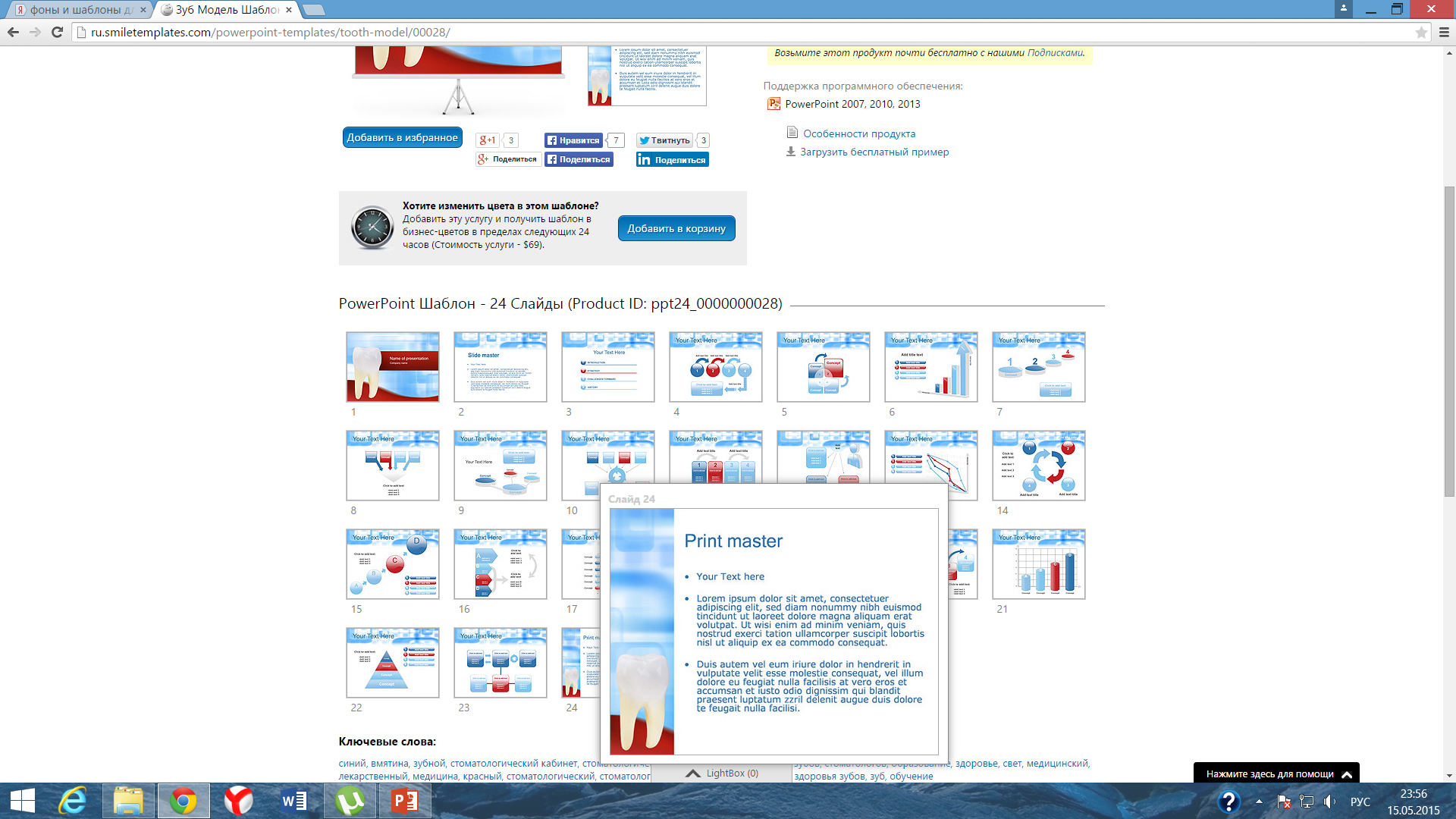 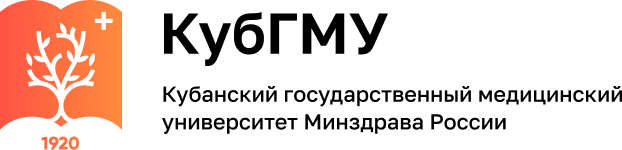 Окончательное планирование бюгельного протеза
заключается: 
в определении пути введения и выведения протеза; 
разметке модели для нахождения наиболее удобного расположения межевой линии на опорных зубах и в соответствии с ней положения кламмеров; 
определения положения дуги на небе и альвеолярном отростке нижней челюсти и других элементов протеза (непрерывные кламмеры, отростки и др.) Все это позволяет в целом нанести на модели чертеж каркаса будущего протеза.
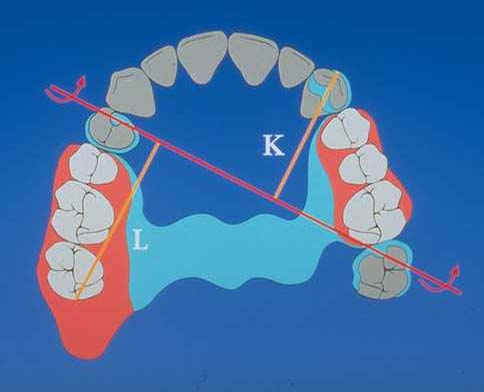 При планировании бюгельного протеза надо учитывать его статику. Если же нагружается базис на стороне концевого дефекта зубного ряда, то этот базис становится рычагом из-за большей податливости слизистой оболочки по сравнению с таковой у пародонта зуба. Протез подвергается вращательным движениям вокруг оси, соединяющей окклюзионные накладки, расположенные справа и слева на наиболее дистальных зубах. Закон рычага гласит, что нагрузка (L), умноженное на плечо нагрузки равно силе противодействия (K), умноженное на плечо этой силы. В качестве нагрузки рассматриваются жевательное давление на концевой базис протеза, в качестве противодействующей силы – ретенционное свойство кламмеров.
6
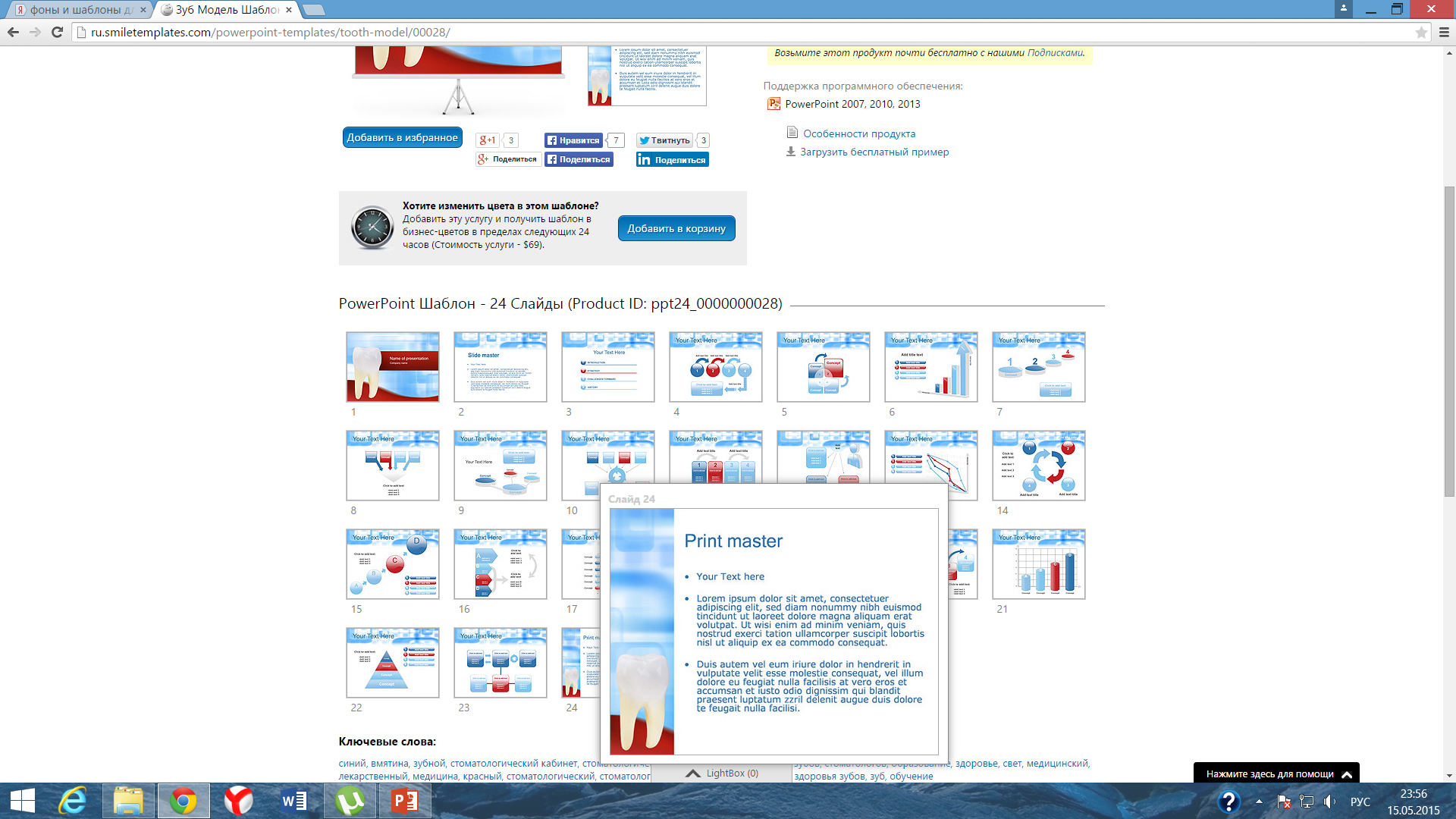 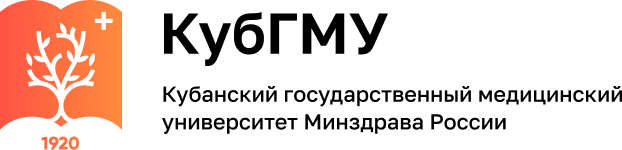 Окончательное планирование бюгельного протеза
В бюгельном протезе может быть три, четыре кламмера и более, составляющих кламмерную систему. Каждый опорно-удерживающий кламмер, его элементы должны располагаться строго закономерно по отношению к клиническому экватору – наибольшему периметру зуба при его наклоне. Клинический экватор совпадает с анатомическим экватором только при строго перпендикулярном расположении продольной оси зуба по отношению к гребню альвеолярного отростка. В клинике вследствие наклона зубов линия анатомического экватора не совпадает с клиническим. Если зуб наклонен орально, то линия клинического экватора язычной стороны смещается к окклюзионной поверхности, а с вестибулярной опускается к десневому краю.
Для правильного конструирования кламмеров, помимо изменения клинического экватора, важно определить общую клиническую экваторную линию зубного ряда, которая также называется “протетическим” экватором, высотой контура (Кеннеди), путеводной линией (Гумер), межевой линией (разграничительной) (Е.И. Гаврилов), линией обзора. Межевая линия разделяет поверхность зуба на две части: опорную (окклюзионную) и удерживающую (ретенционную, пришеечную). Положение межевой линии изменяется в зависимости от естественного наклона зуба, а также от того, какое положение придается модели в параллелометре.
7
Клинико-лабораторные этапы изготовления цельнолитого бюгельного протеза с кламмерной фиксацией
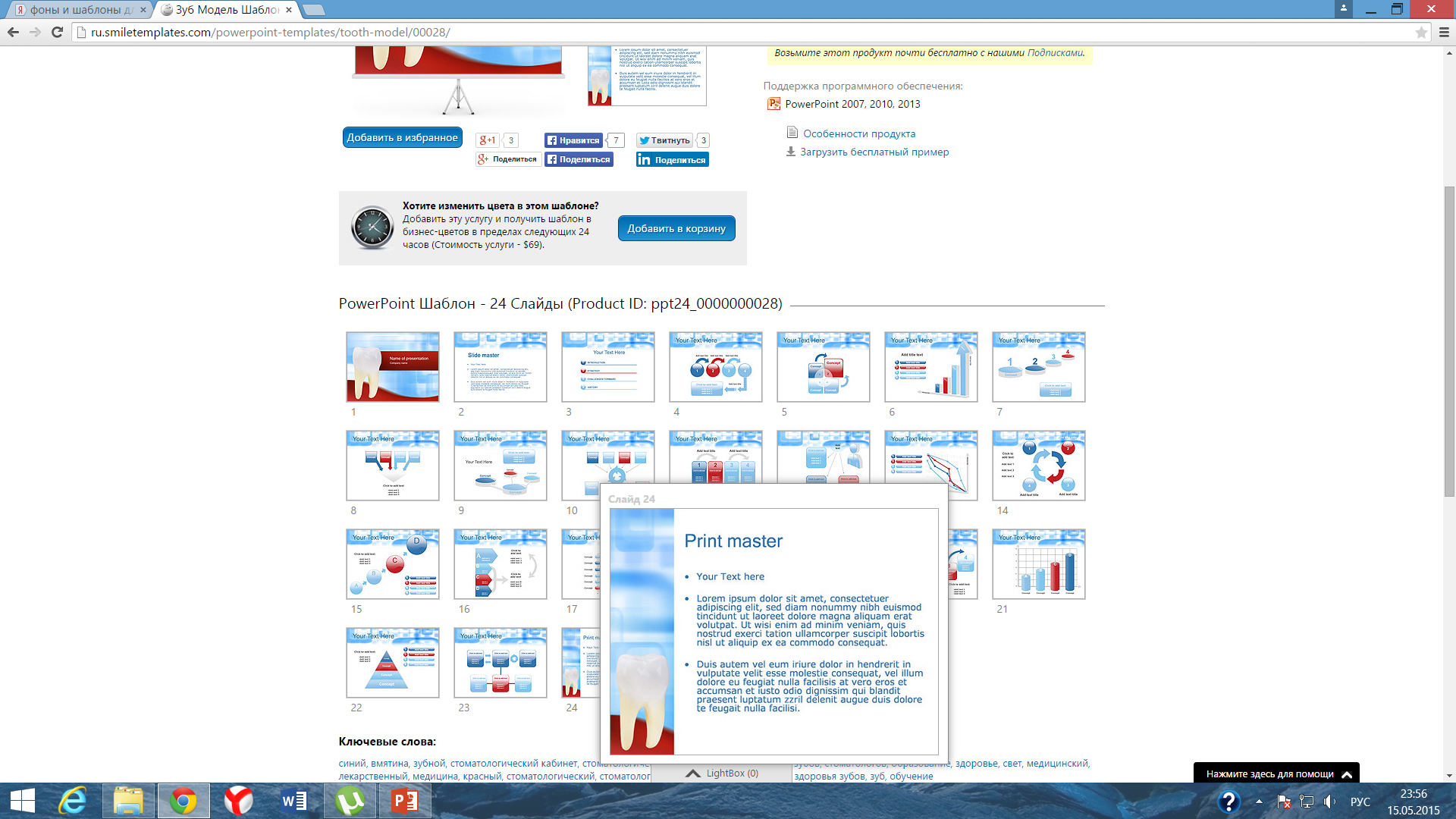 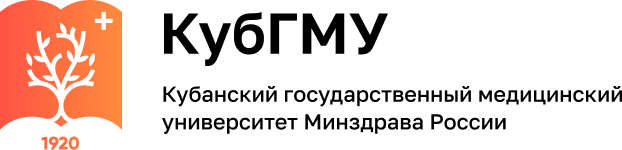 8
Клинико-лабораторные этапы изготовления цельнолитого бюгельного протеза с кламмерной фиксацией
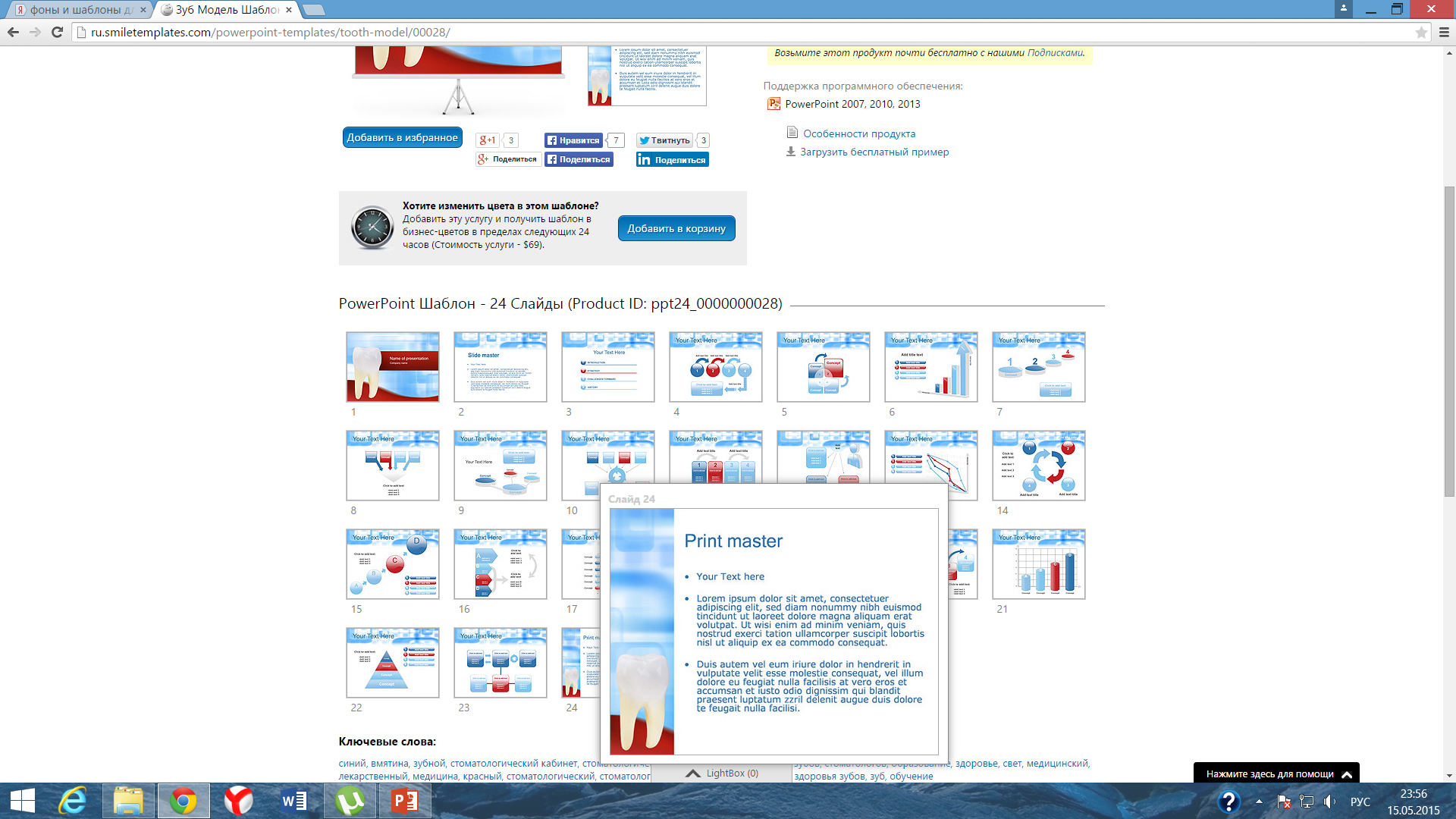 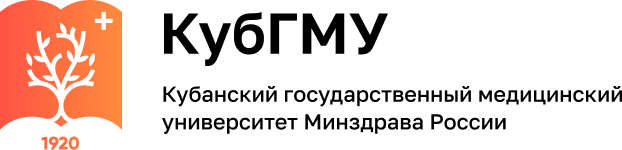 9
Клинико-лабораторные этапы изготовления цельнолитого бюгельного протеза с кламмерной фиксацией
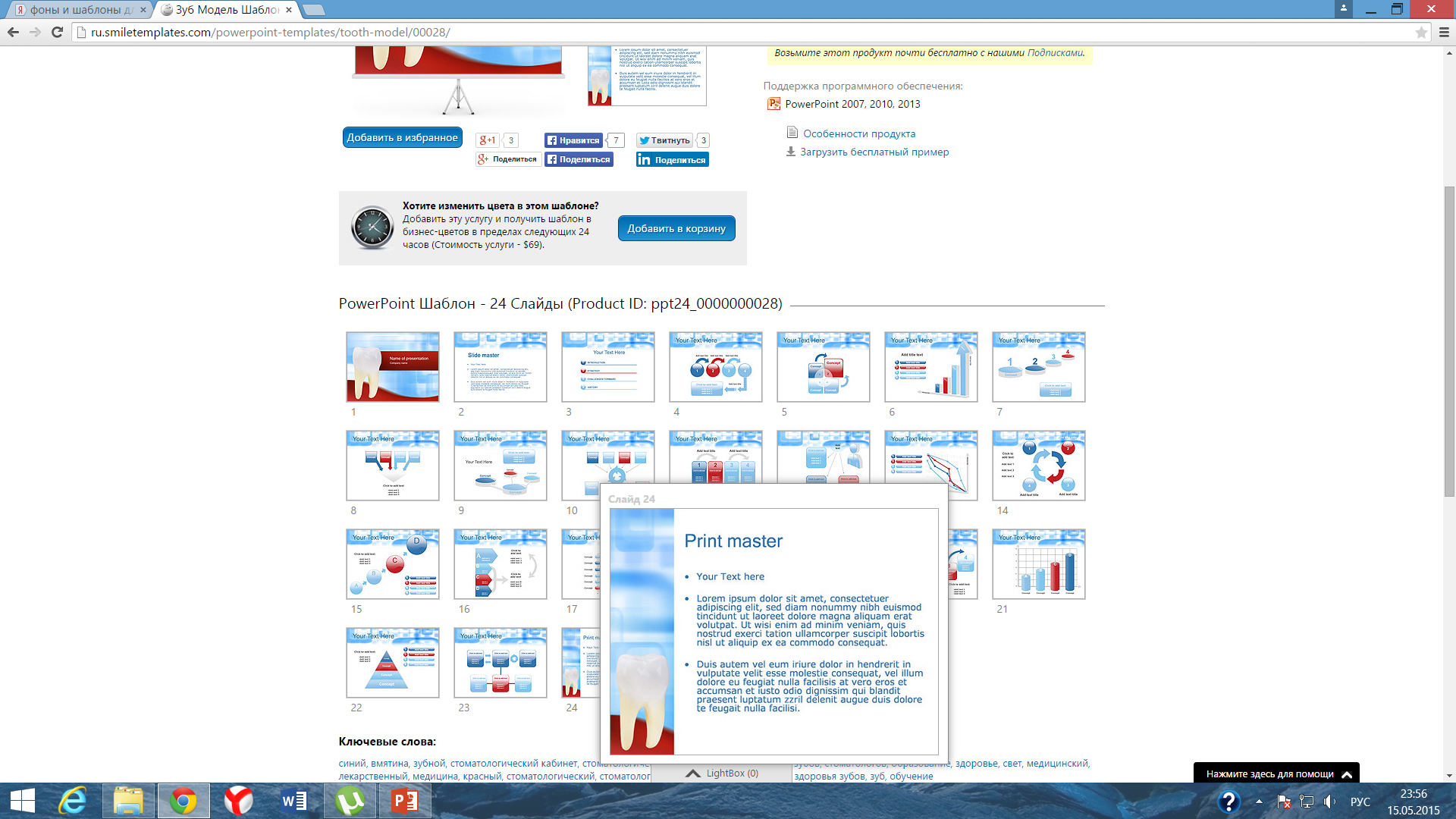 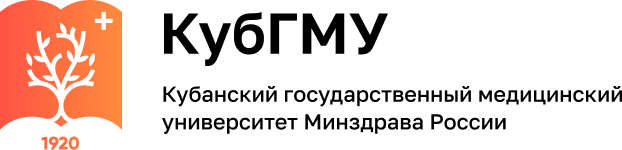 10
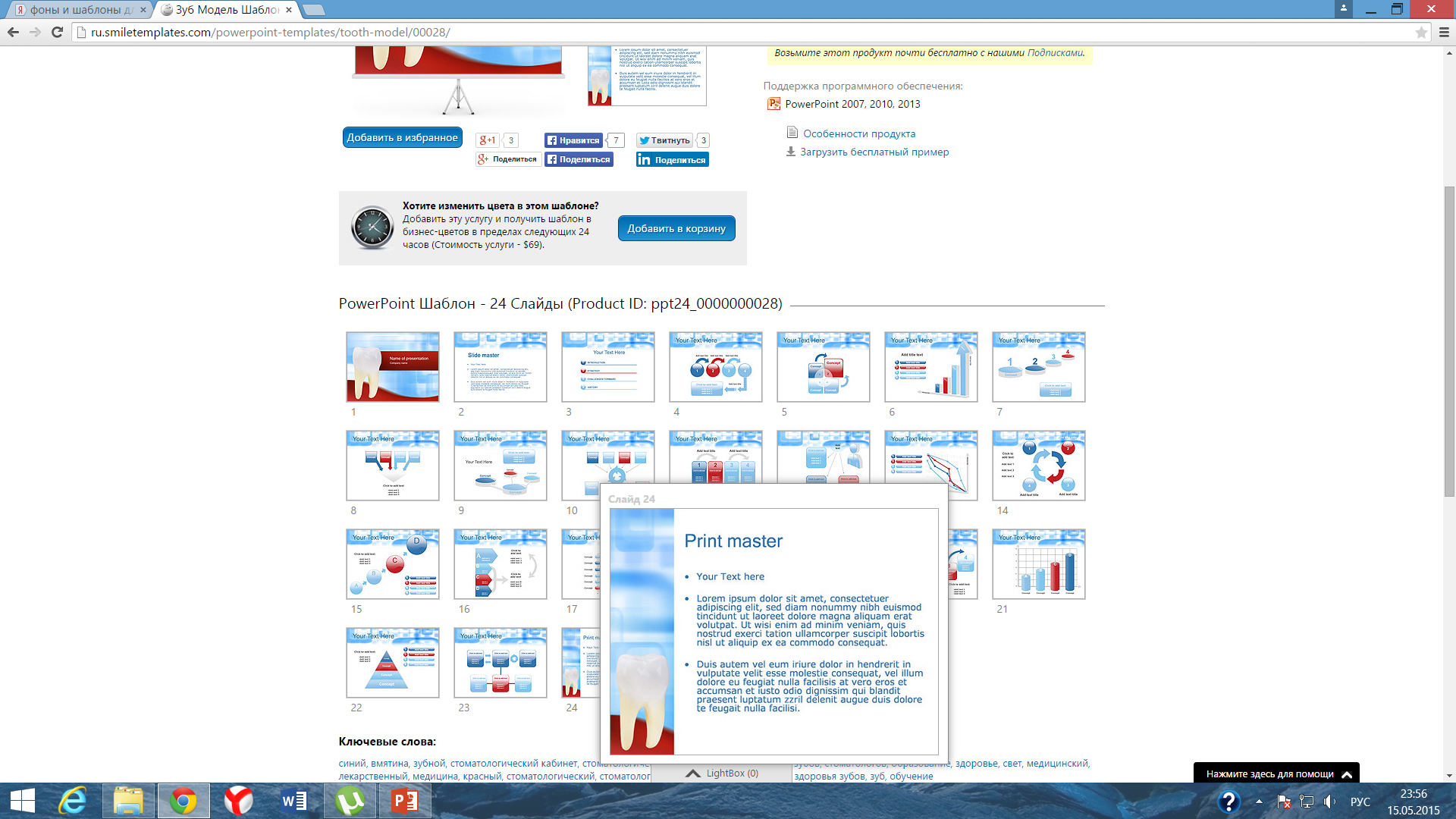 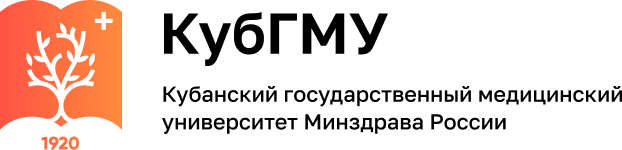 Получение оттисков
Снятие слепков при изготовлении бюгельных протезов проводится по общепринятой методике. Необходимо тщательно подобрать слепочный материал и размеры слепочной ложки. На выбор слепочного материала влияет состояние слизистой оболочки протезного ложа. Неправильно подобранный размер слепочной ложки или неадекватность слепочной массы могут приводить к ряду типичных ошибок, а частности, растягиванию слизистой оболочки преддверия рта, как следствие, укороченным вестибулярным границам базисов съемных зубных протезов, что снижает функциональные качества съемных зубных протезов, ухудшает фиксацию. Использование густой слепочной массы приводит к чрезмерной компрессии слизистой оболочки протезного ложа и при низком пороге болевой или тактильной чувствительности атрофичной, тонкой или сухой слизистой оболочке без выраженного подслизистого слоя – к болям под базисом протеза или дугой, поперечному балансу протеза (при выраженном торусе).
11
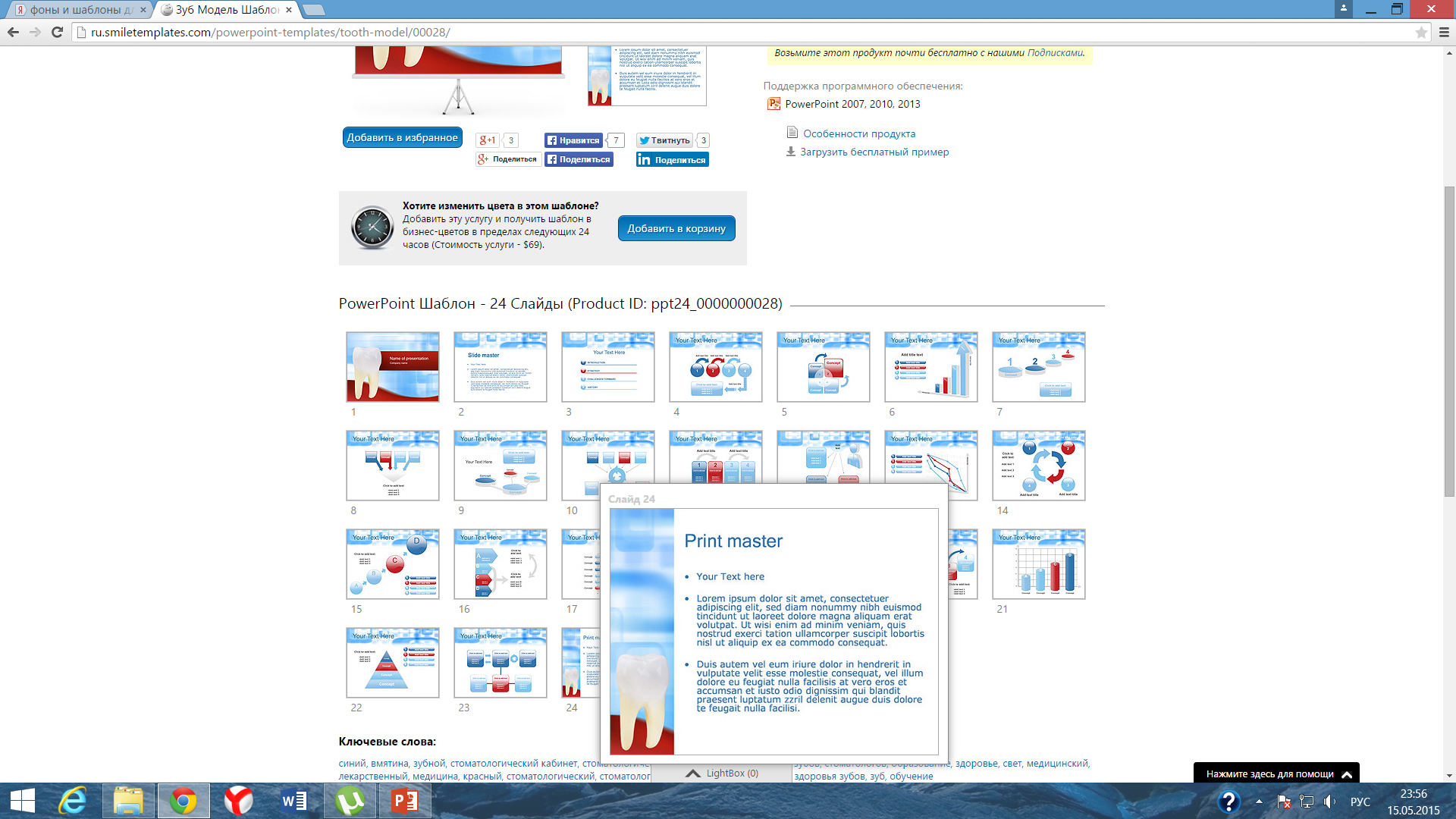 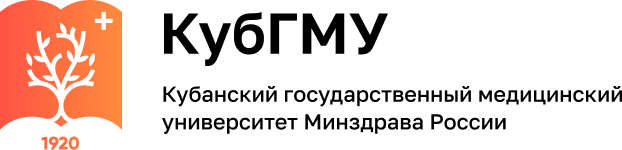 Работа с моделями
Большое значение имеет качество рабочей модели, которое врач должен постоянно контролировать на всех клинических этапах: при определении центральной окклюзии, проверке конструкции съемного протеза. При выявлении дефектов рабочей модели следует приостановить работу и переснять слепок. Для профилактики подобного осложнения рекомендуется изготавливать рабочие модели из супергипса или упрочнять поверхность протезного ложа и опорных зубов металлизацией модели или пропиткой спец. лаками.
Анализируемая рабочая модель из супергипса должна отвечать всем клиническим требованиям. Боковые и задняя стенки цоколя модели должны быть перпендикулярны основанию и оформлены взаимно перпендикулярно: задняя стенка цоколя – во фронтальной плоскости, боковые – в сагиттальной.
Под бюгельные протезы необходимо снимать оттиски силиконовыми массами. Слепок может быть как монофазный, так и двуфазный.
12
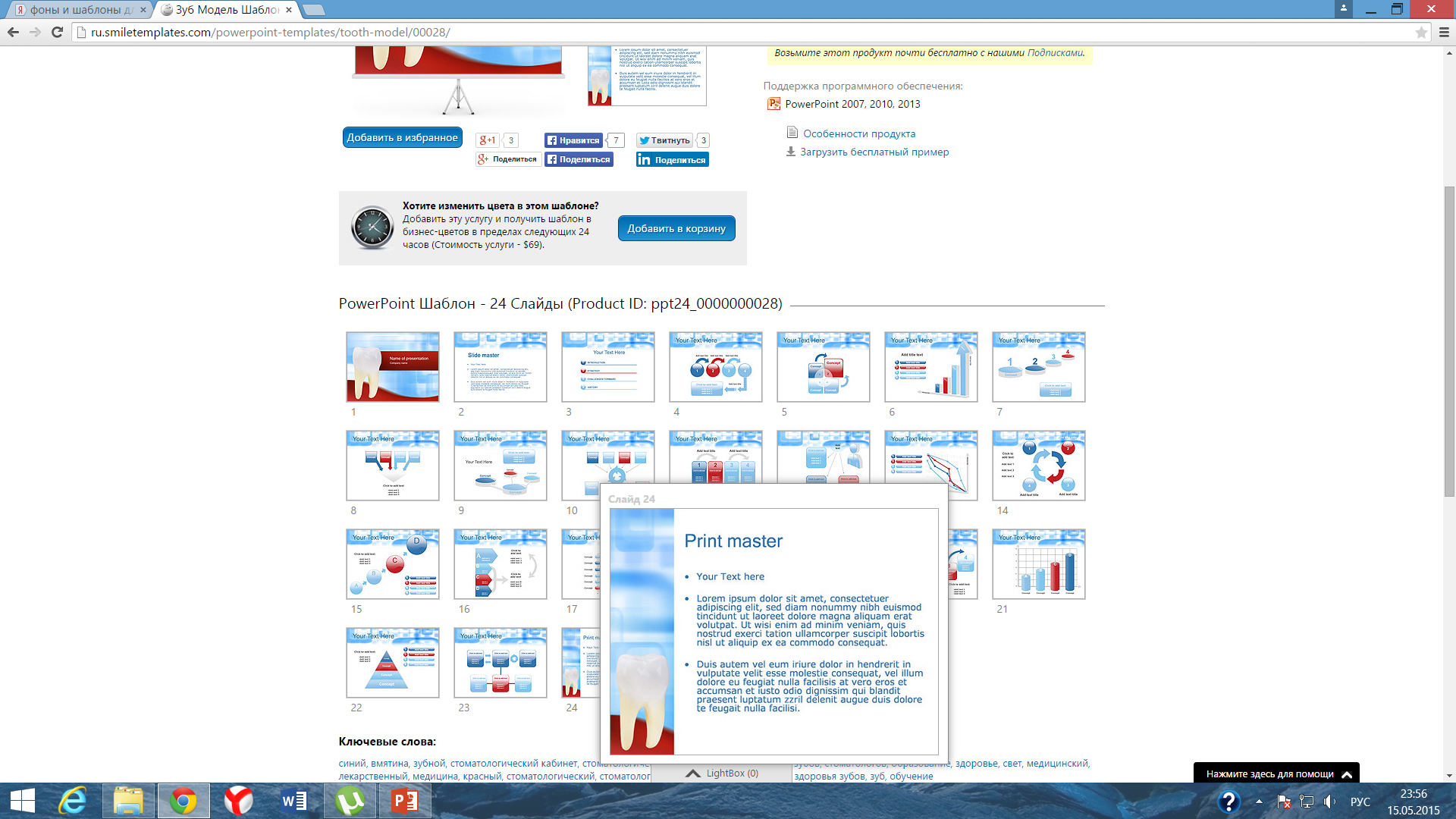 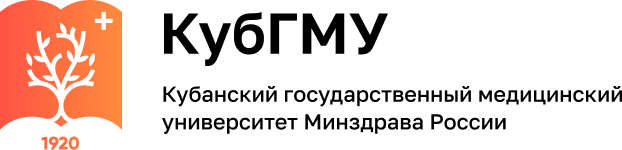 ПОДГОТОВКА МОДЕЛИ К ДУБЛИРОВАНИЮ
Для точного переноса рисунка кламмеров на огнеупорную модель Ней предложил следующий способ. Бюгельным размягченным воском обжимают опорные зубы, а затем осторожно острым шпателем срезают воск по нижнему краю рисунка удерживающих плеч кламмеров. В результате образуется ступенька, которая в последующем отпечатается на огнеупорной модели и используется при моделировке. Из воска или свинцовой фольги изготавливают прокладки под дугу (для верхней челюсти — 0,2–0,3 мм; для нижней челюсти — 0,3–0,5 мм) и каркас для удержания пластмассы. Таким же образом изолируют экзостозы и костные выступы.
13
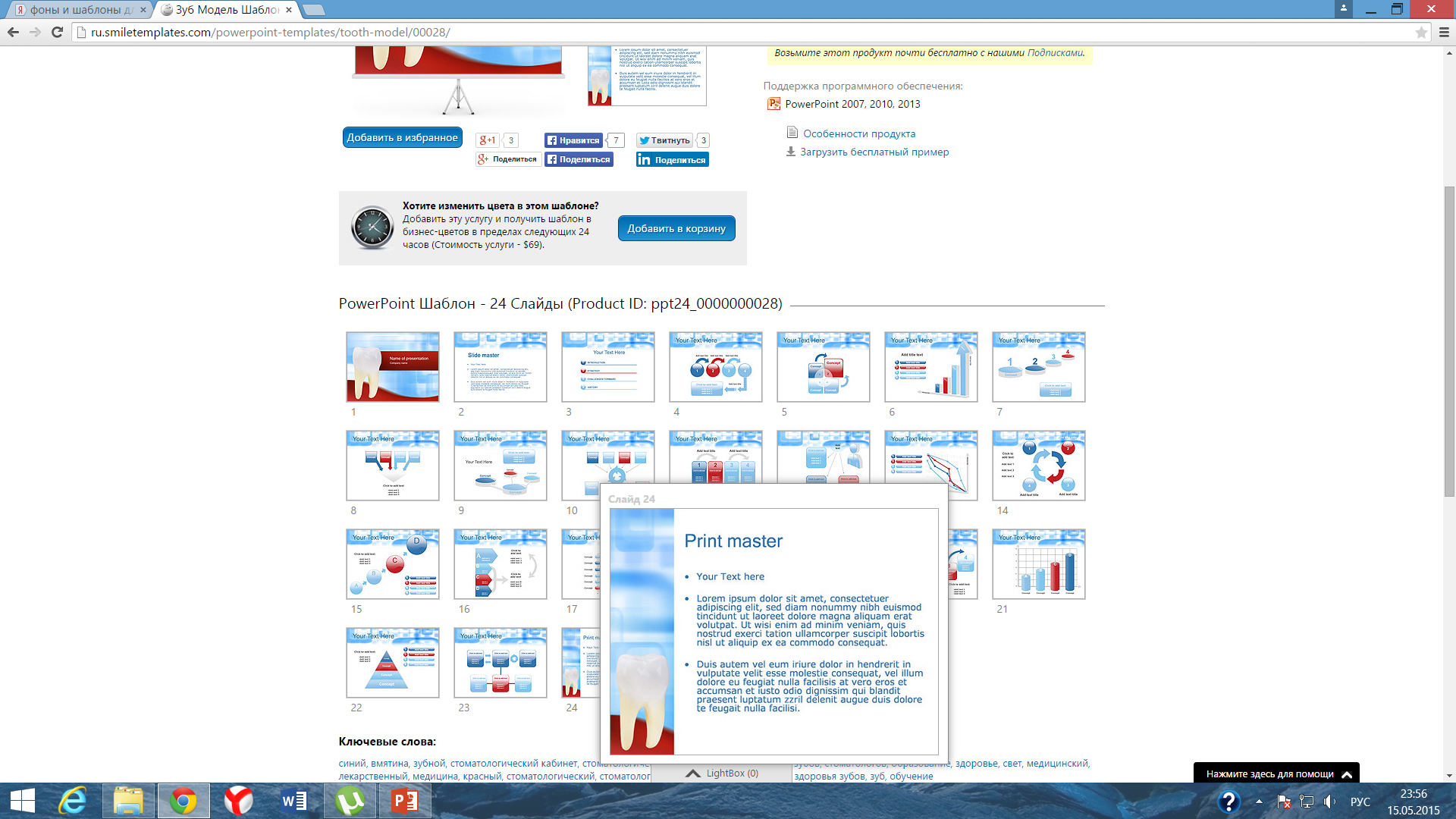 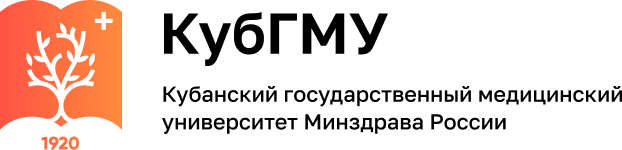 ПОДГОТОВКА МОДЕЛИ К ДУБЛИРОВАНИЮ
Существует методика определения пути введения протеза по отношению к огнеупорной модели, разработанная в ЦНИИС:
1.На основной гипсовой модели, предварительно смоченной водой, размягченным воском обжимают области нёба и альвеолярного отростка, обрезают излишки воска и горячим шпателем приливают края воскового шаблона к области переходной складки к боковым поверхностям модели.
2.Устанавливают и фиксируют модель на столике параллелометра, угол наклона модели выставляют соответственно выбранному пути введения.
3.В цанговый патрон вставляют указательный стержень.
4.На восковой шаблон, находящийся на модели, наливают небольшое количество жидкого гипса, придвигают столик под указательный стержень и опускают стержень в жидкий гипс.
5.Откручивают фиксирующие винты столика параллелометра.
6.Вращая маховик, поднимают зафиксированную на указательном стержне модель.
7.Столик прибора снимают с основания, на которое кладут лист бумаги и специальную форму.
8.Дно подвешенной модели смачивают водой, в форму наливают жидкий гипс и опускают модель до тех пор, пока дно модели не коснется гипса. После схватывания гипса модель с гипсовой подставкой отделяют от прибора, а затем модель отделяют от подставки.
14
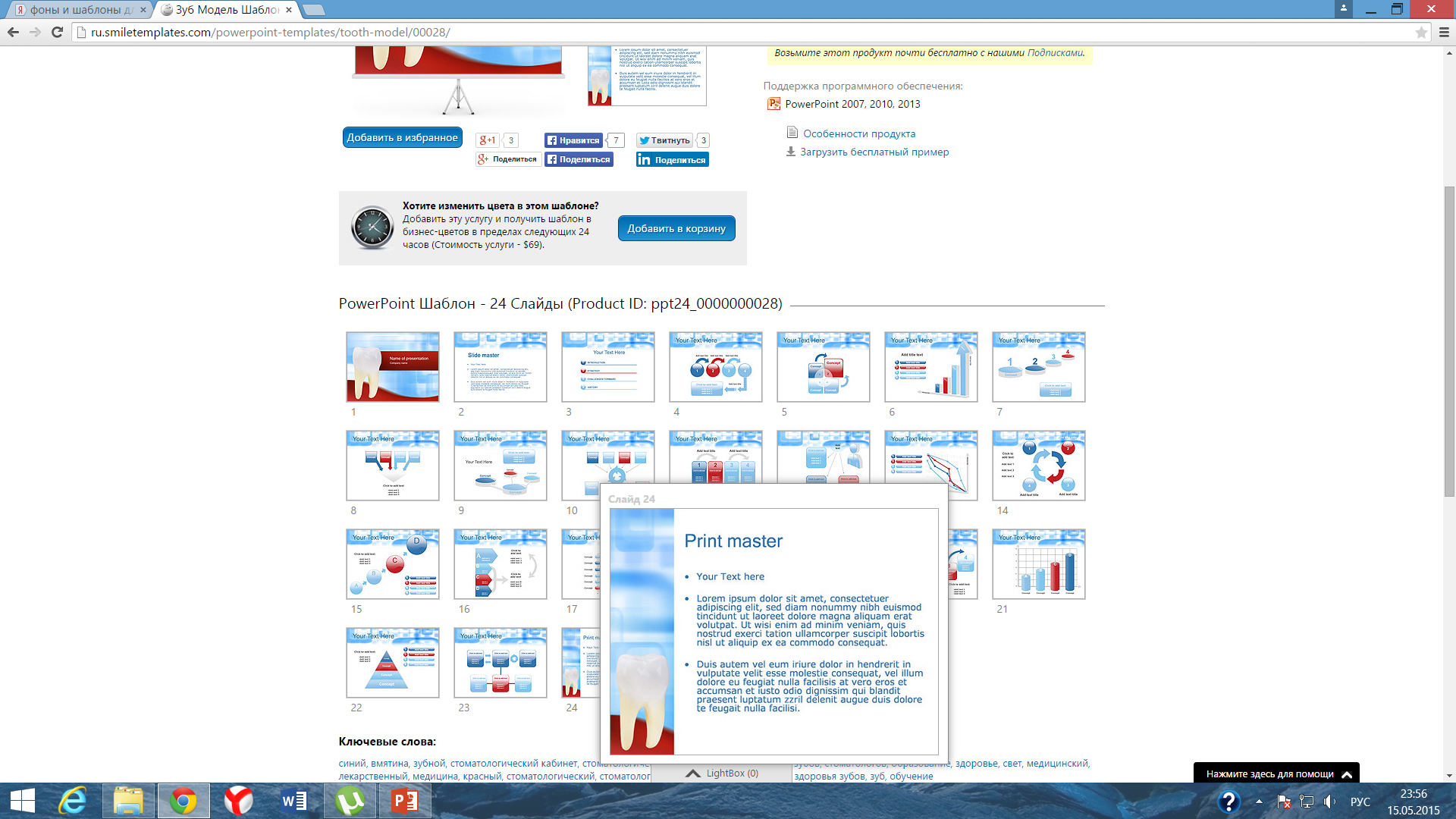 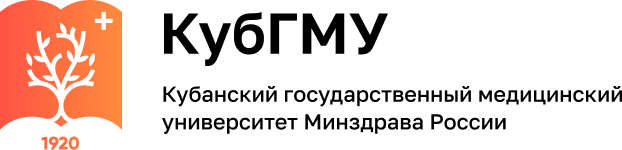 ДУБЛИРОВАНИЕ ГИПСОВОЙ МОДЕЛИ
Для дублирования применяют специальную кювету, состоящую из двух частей — основания и крышки с тремя отверстиями для заливки массы для дублирования. Гипсовую модель необходимо расположить в центре, чтобы обеспечить получение оттиска со стенками одинаковой толщины. Модель прикрепляют к основанию кюветы пластилином.
Гидроколлоидную массу измельчают, помещают в сосуд и расплавляют на водяной бане. Температура расплавленной массы не должна быть выше 90 °С. Предварительно перед заливкой гидроколлоидной массы кювету с гипсовой моделью помещают в сосуд с водой на 5–6 мин.
Охлажденную до 45–42 °С гидроколлоидную массу наливают в одно из отверстий кюветы. Она считается заполненной тогда, когда масса появится со всех отверстий. Как правило, масса затвердевает через 30–40 мин при комнатной температуре. Для более быстрого охлаждения кювету, через 15–20 мин после заливки, можно поместить в холодную воду. Затвердевшая масса представляет собой эластичное желеподобное вещество, легко режущееся ножом.
Для извлечения модели из массы снимают основания кюветы, и осторожно выталкивают её из оттиска при помощи длинного тонкого и прочного металлического стержня, который прокалывает гидроколлоидную массу. На извлеченной гипсовой модели не должно быть кусочков гидроколлоидной массы. Оттиск должен иметь гладкие блестящие стенки с четким рельефом слизистой оболочки и зубов.
15
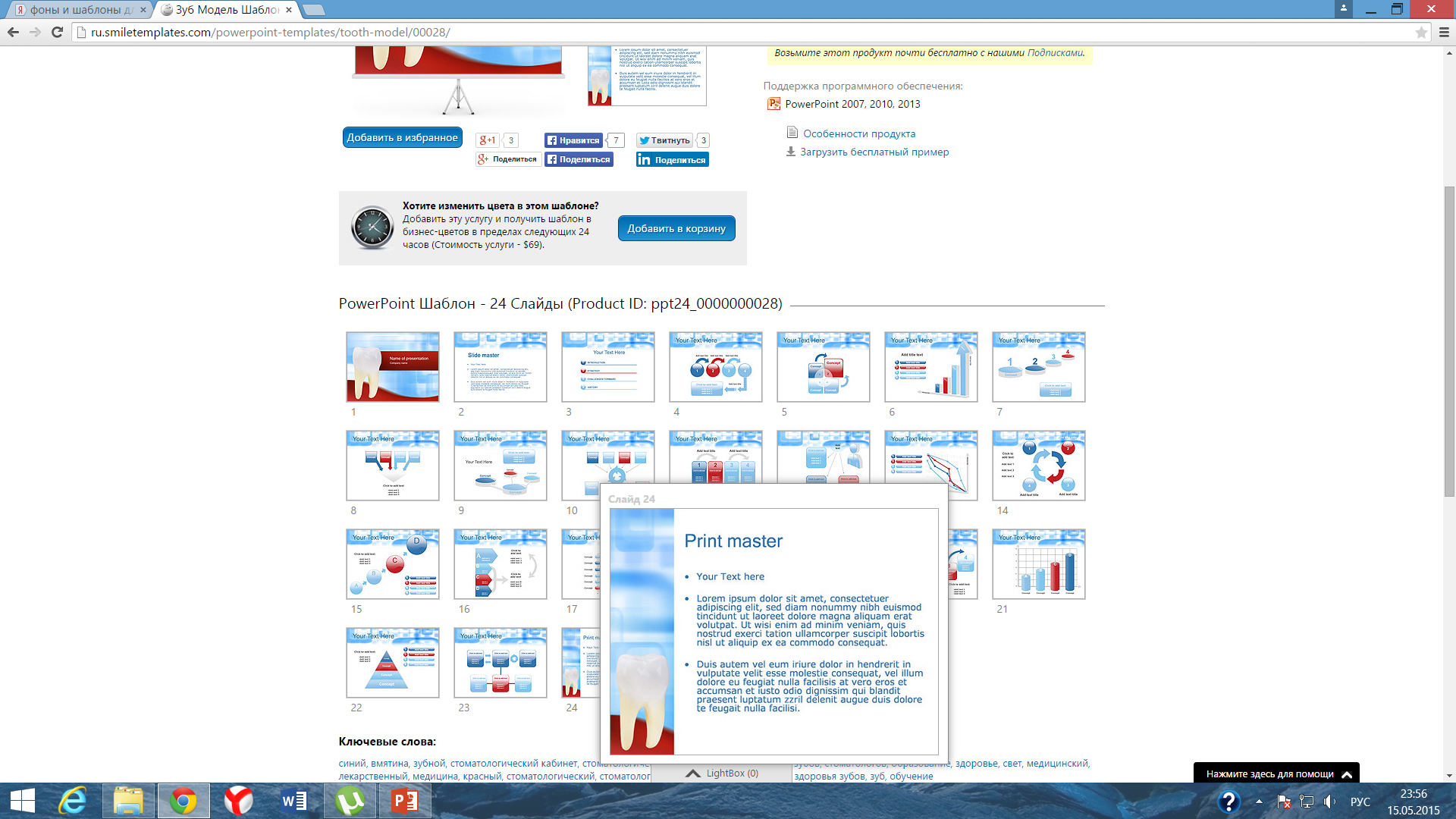 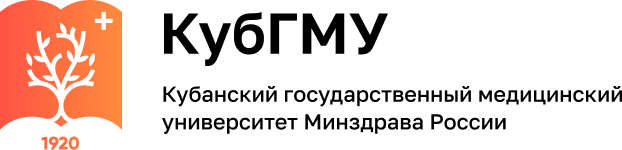 ДУБЛИРОВАНИЕ ГИПСОВОЙ МОДЕЛИ
Недостатки гелина:
1)разбавление гелина водой впоследствии сказывается на его поверхностной плотности;
2)для ускорения застывания гелина кювету зачастую помещают в холодильник, в результате чего из-за неравномерного охлаждения оттиск деформируется;
3)контакт поверхности огнеупорной модели с водной структурой гелина нарушает ее поверхностный слой и модель приходится парафинировать, в результате чего теряется точность дублирования;
4)при дублировании металлических частей коронок и замков с помощью гелина проблематично получить точную копию выраженных углов, особенно внутренних.
Свойства дублирующих материалов:
1)высокая точность воспроизведения дублируемой поверхности;
2)высокая текучесть;
3)высокая эластичность и устойчивость к разрывам, что гарантирует безупречное дублирование;
4)простое удаление оттиска;
5)длительная сохранность оттиска;
6)пространственная стабильность.
16
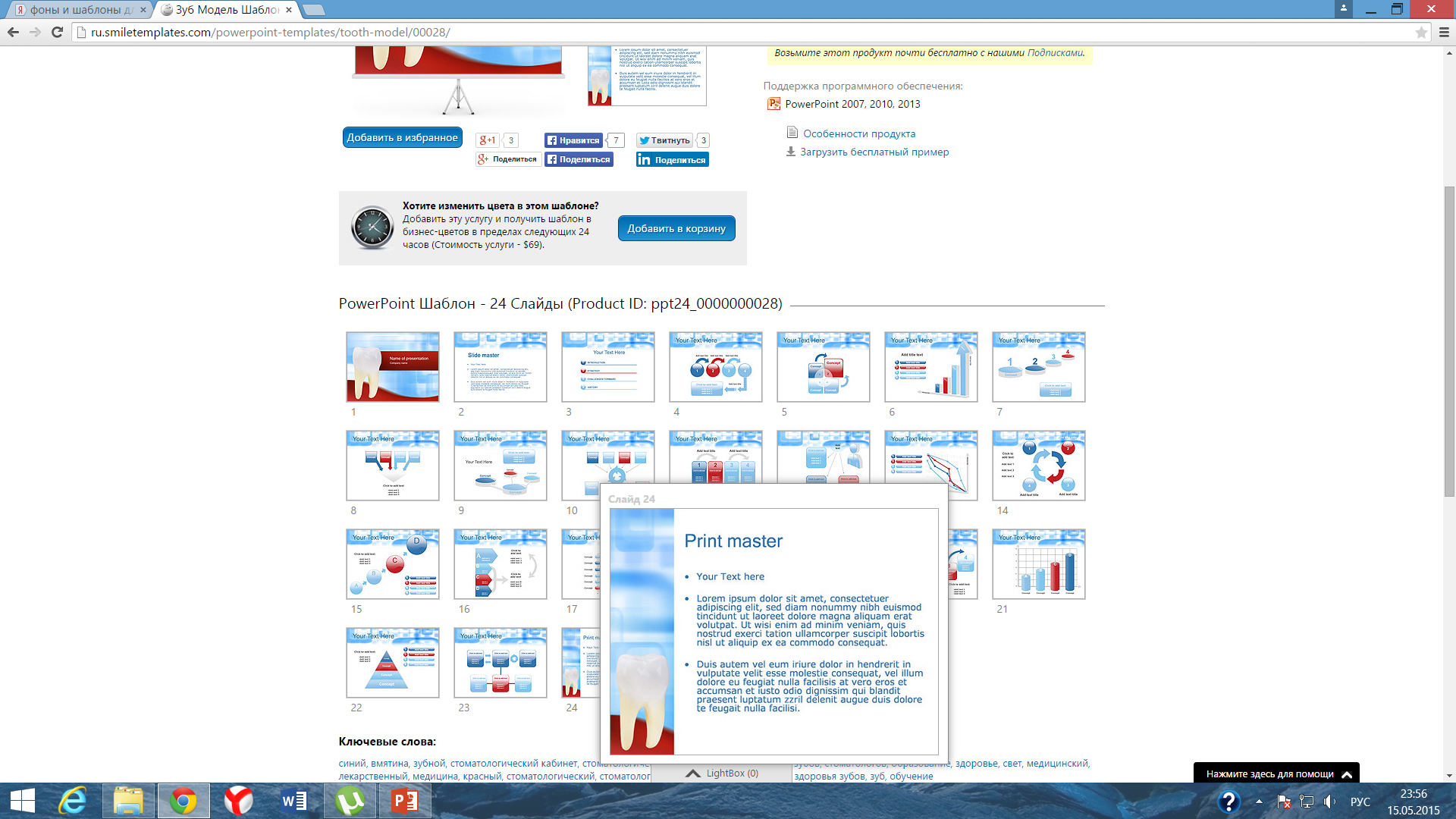 ИЗГОТОВЛЕНИЕ ОГНЕУПОРНОЙ МОДЕЛИ, ЕЕ ТЕРМОХИМИЧЕСКАЯ ОБРАБОТКА
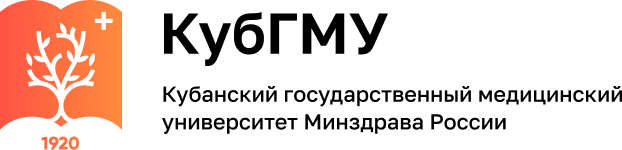 Для изготовления огнеупорной модели используют массы: «Силамин», «Кристолил», «Бюгелит». Они состоят из смеси огнеупорных тонко размолотых материалов, которые смешиваются с водой. Для приготовления одной модели необходимо 100–120 г порошка. Точное количество порошка определяется умножением веса сухой модели на 1,7.
Порошок насыпают в резиновую колбу, наливают воду и энергично размешивают шпателем. Затем массу вместе с колбой ставят на вибростолик, до появления блеска. Заливку огнеупорной массы в форму также производят на вибростолике с последующим применением вакуума. Этим повышают плотность модели, уменьшая содержание жидкой фазы в огнеупорной формовочной массе. Низкий вакуум способствует отсасыванию воздуха из массы. Процесс вакуумирования продолжается 4–5 мин, после чего вибрационный столик выключают. Через 10–15 мин после заливки модель начинает затвердевать. Окончательный процесс затвердевания модели наступает через 40–45 мин. После этого модель освобождают от дублирующей массы.
После затвердевания модели из огнеупорной массы непрочные, поэтому они подвергаются сушке в сушильном шкафу при температуре 200–250°С в течение 30–40 мин. После чего модель помещают в нагретый до 150°С зуботехнический воск на 10 с. Такое пропитывание модели закрепителем осуществляют в электротермическом приборе.
17
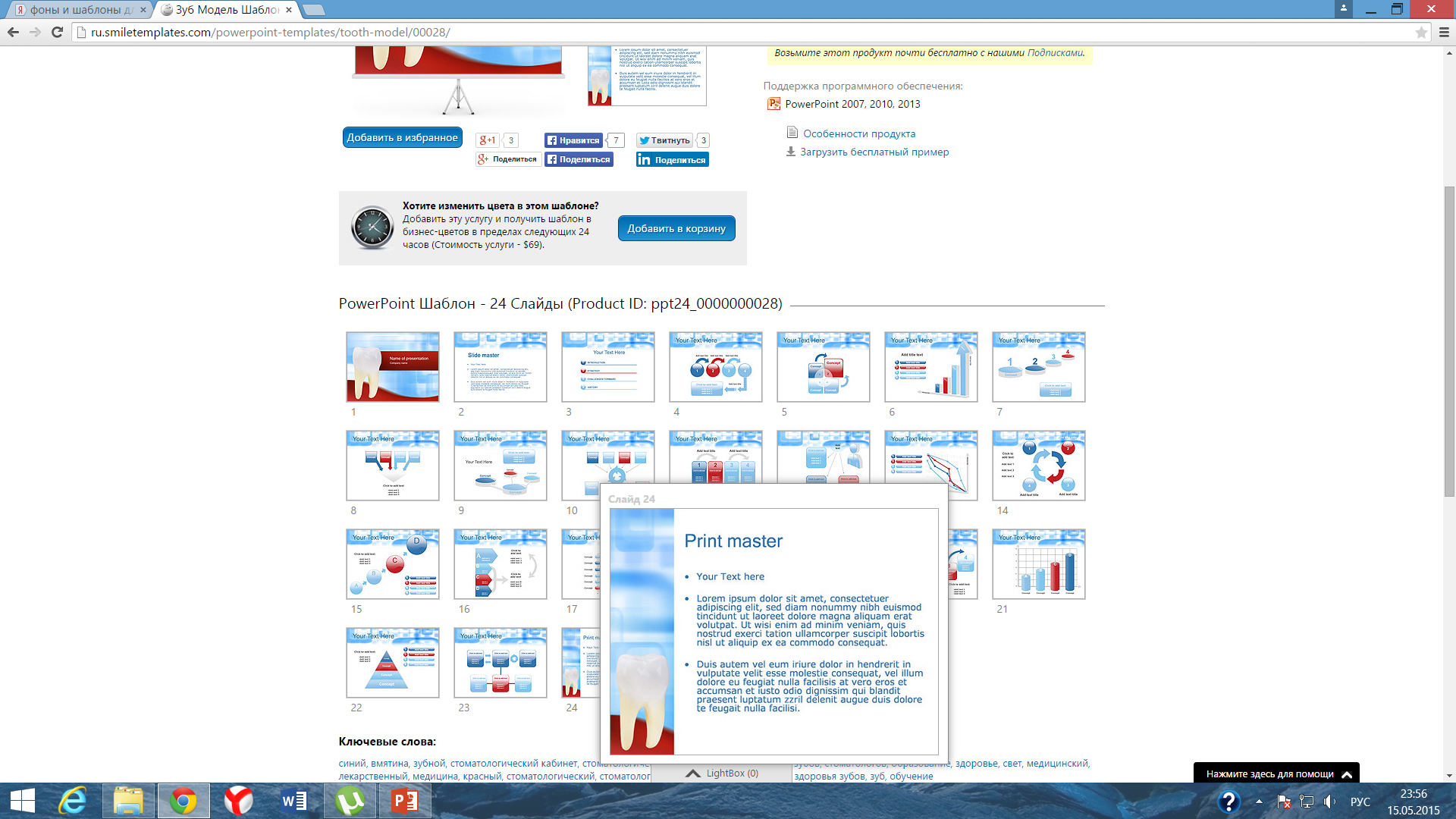 МОДЕЛИРОВАНИЕ КАРКАСА БЮГЕЛЬНОГО ПРОТЕЗА
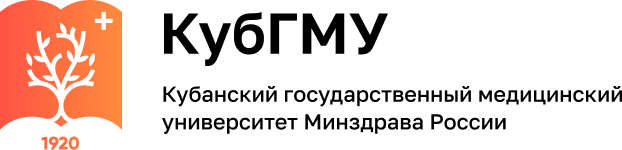 При моделировании каркасов необходимо придерживаться основного правила: детали несущей конструкции должны быть одинаковой толщины и достаточно прочные. Моделировку каркаса начинают с опорно-удерживающих кламмеров, зацепных петель, ответвлений, сеток и объединяют их в единое целое непрерывным кламмером и дугой. Моделировку производят с помощью матрицы «Формодент» либо от руки.
Уложенные детали тщательно соединяют расплавленным воском и приклеивают к модели. Заглаживают восковый каркас при помощи ватного тампона или кисточки, покрывают маслом, которое сглаживает шероховатости. Масло смывают тампоном, смоченным ацетонам или эфиром, и приступают к установке литниковой системы.
18
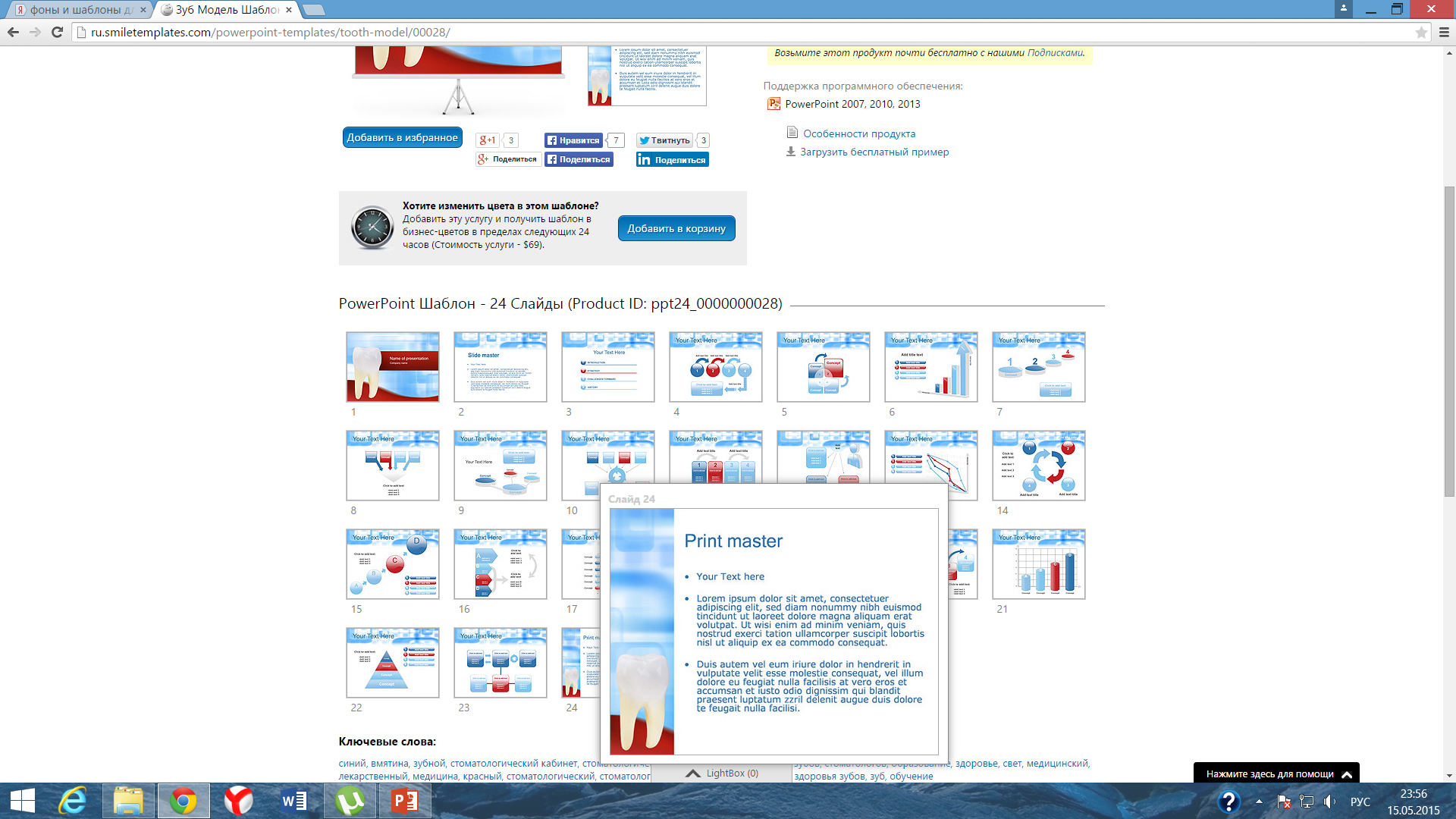 УСТАНОВКА ЛИТНИКОВОЙ СИСТЕМЫ
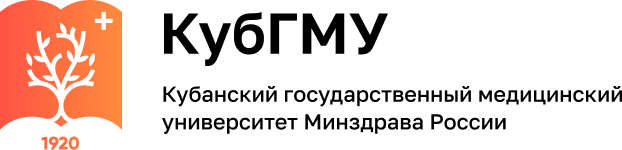 Литники — это каналы, по которым расплавленный металл поступает в форму. Для их изготовления пользуются специальным шприцом с канюлями различных диаметров от 0,8 до 4 мм или восковой ниткой.
При установке литников нельзя забывать об усадочных раковинах и газовой пористости. В связи с тем, что кристаллизация металла происходит с периферии отливаемой детали, это приводит к уменьшению объема остывающего металла. Для гомогенной отливки необходимо, чтобы процесс кристаллизации металла происходил при поступлении дополнительного количества расплавленного металла для заполнения образующихся пустот. Для этого на литнике вблизи детали устанавливают депо (прибыль) в форме воскового шарика, который должен быть в 3–4 раза больше объема отливки.
Размер и форма литниковой системы зависит от способа плавки и заливки металла. Если плавка осуществляется в литниковой чаше, то диаметр литника не превышает 1,5 мм, если при плавке металла применять центробежную заливку, то литник должен быть толстым (он играет роль питателя–прибыли).
19
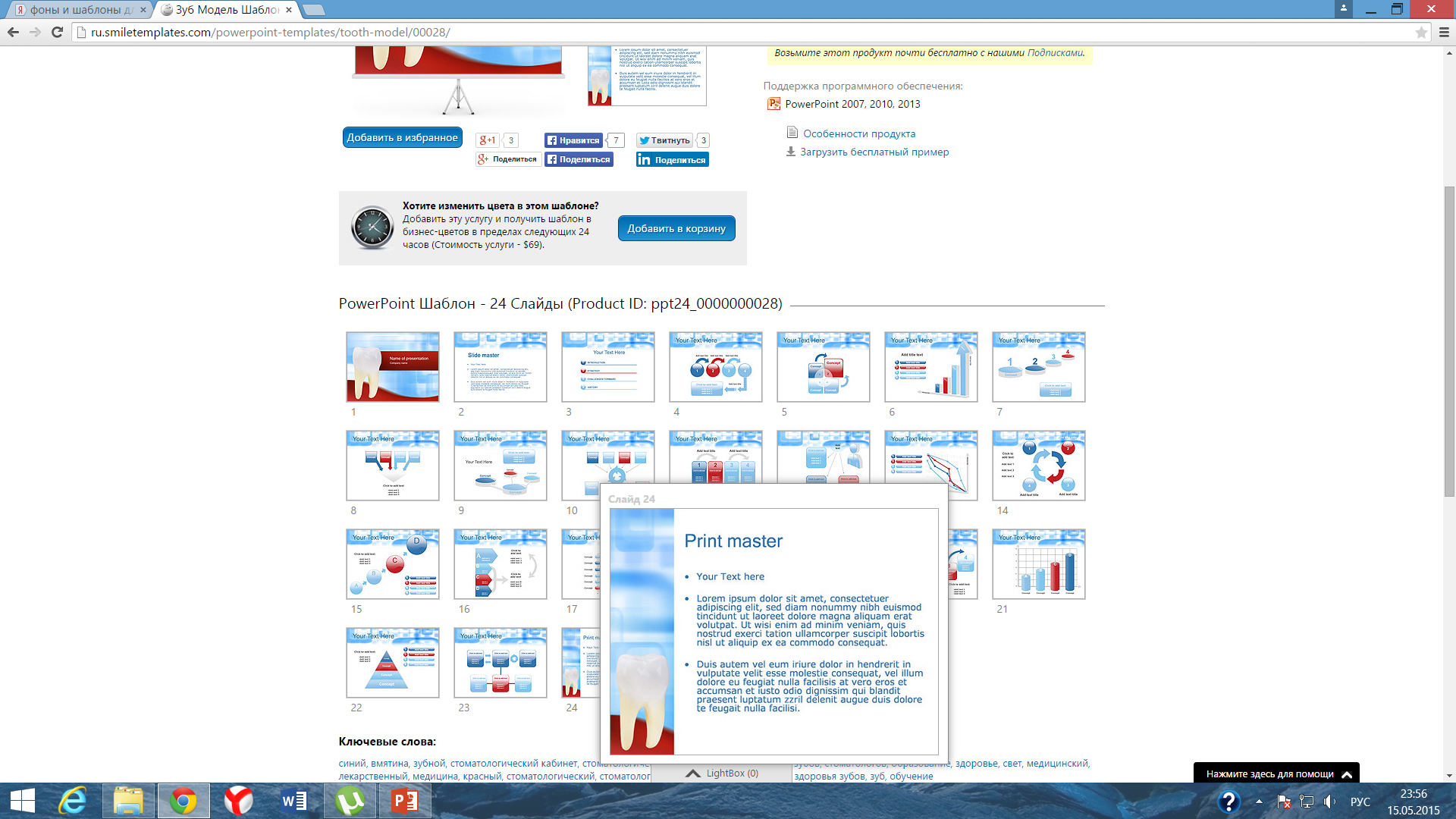 УСТАНОВКА ЛИТНИКОВОЙ СИСТЕМЫ
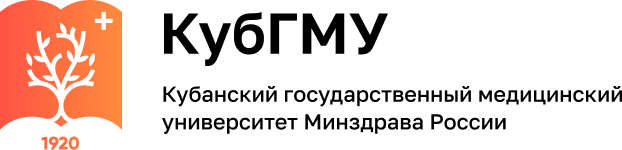 Литниковая система может быть выполнена в форме литникового креста, крыльчатки или одного канала. Первая система применяется при отливке сложных каркасов и съемных шин. Литники делают плоскими толщиной 0,5–0,6 мм и шириной 1–1,6 мм. Расплавленный металл заливают в форму 3–4 широкими потоками.
Литниковая система в виде крыльчатки образуется путем приклеивания круглых восковых литников к основному стержню. Литники диаметром 3–4 мм имеют дугообразное направление (чтобы металл резко не изменял направление потока).
Одноканальную литниковую систему применяют при центробежной или вакуумной заливке. Толстый литник диаметром 4–6 мм устанавливают по направлению вращения модели при её заливке.
20
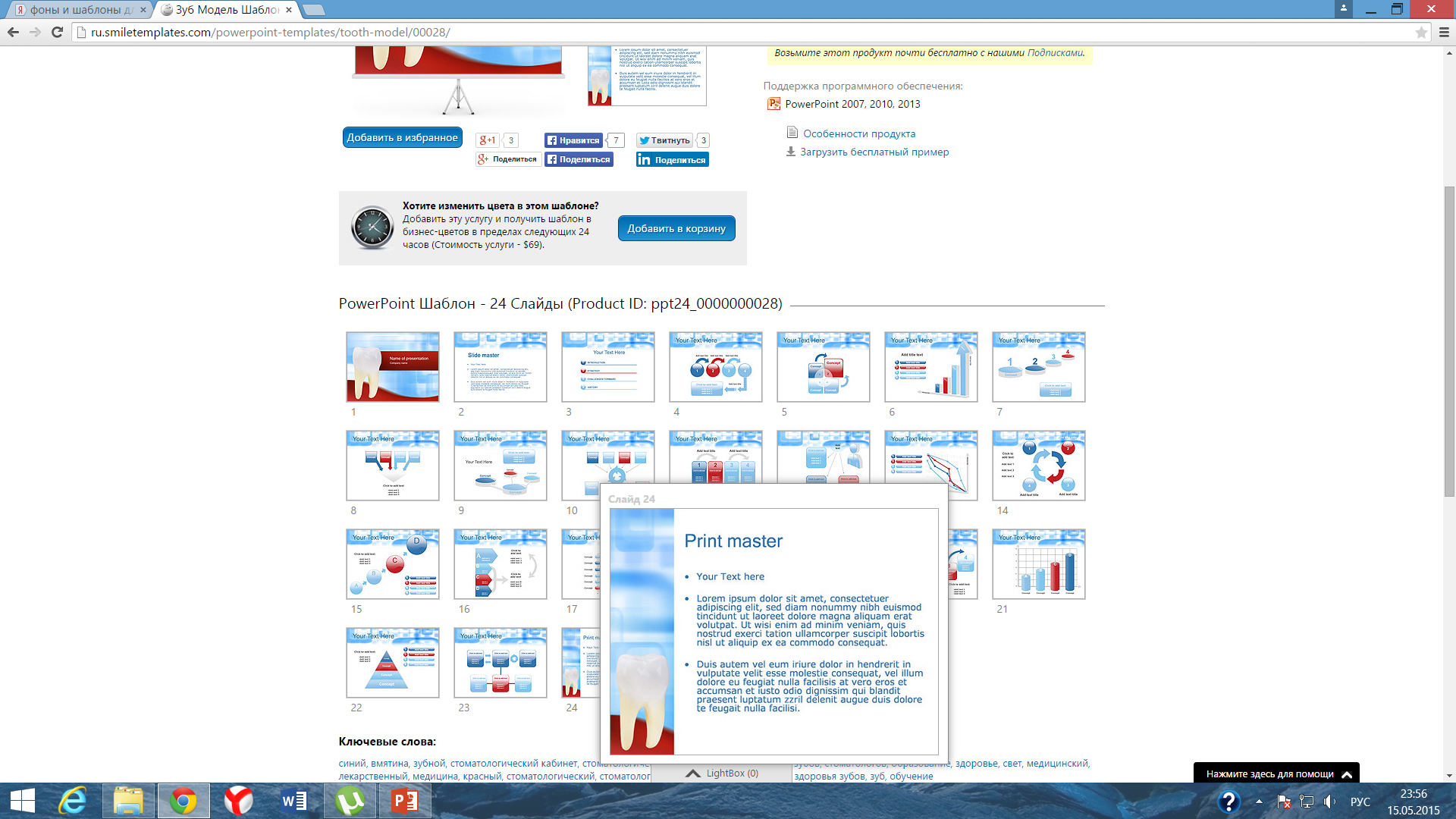 ФОРМОВКА В ОПОКУ
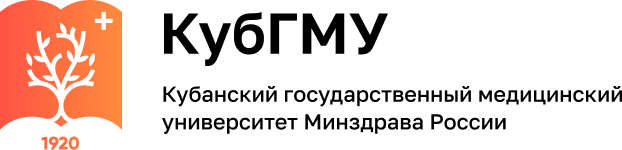 Формовку литейного кольца производят так, чтобы смоделированный восковой каркас и литниковая система были равномерно покрыты огнеупорной оболочкой.
Модель с литниковой системой приклеивают к подопочному конусу. Внутреннюю поверхность кольца обкладывают куском листового асбеста, который компенсирует расширение модели при обжиге. Огнеупорной массой того же состава заполняют опоку, установленную на вибростолике. Если кольцо не полностью заполнено формовочной массой, это пространство засыпают сухим песком (маршалитом) и прикрывают влажной пробкой, состоящей из песка, увлажненного 50 %-ным водным раствором жидкого стекла. Чтобы пробка затвердела, в ней нужно сделать 20–30 отверстий для выхода газа. Через 1–2 ч заформованная опока готова к термической обработке.
Готовую опоку устанавливают на металлический лист воронкой вниз и помещают в муфельную печь. В течение 30 мин нагревают до 100 °С. Затем опоку переносят во вторую муфельную печь для окончательного обжига. Кольцо укладывают боком воронкой к наружи, и поднимают температуру до 500– 600 °С, затем до 900–1000 °С, когда начинают светиться литники, это говорит о том, что кювета прогрета на всю толщину, и можно приступать к заливке металла.
21
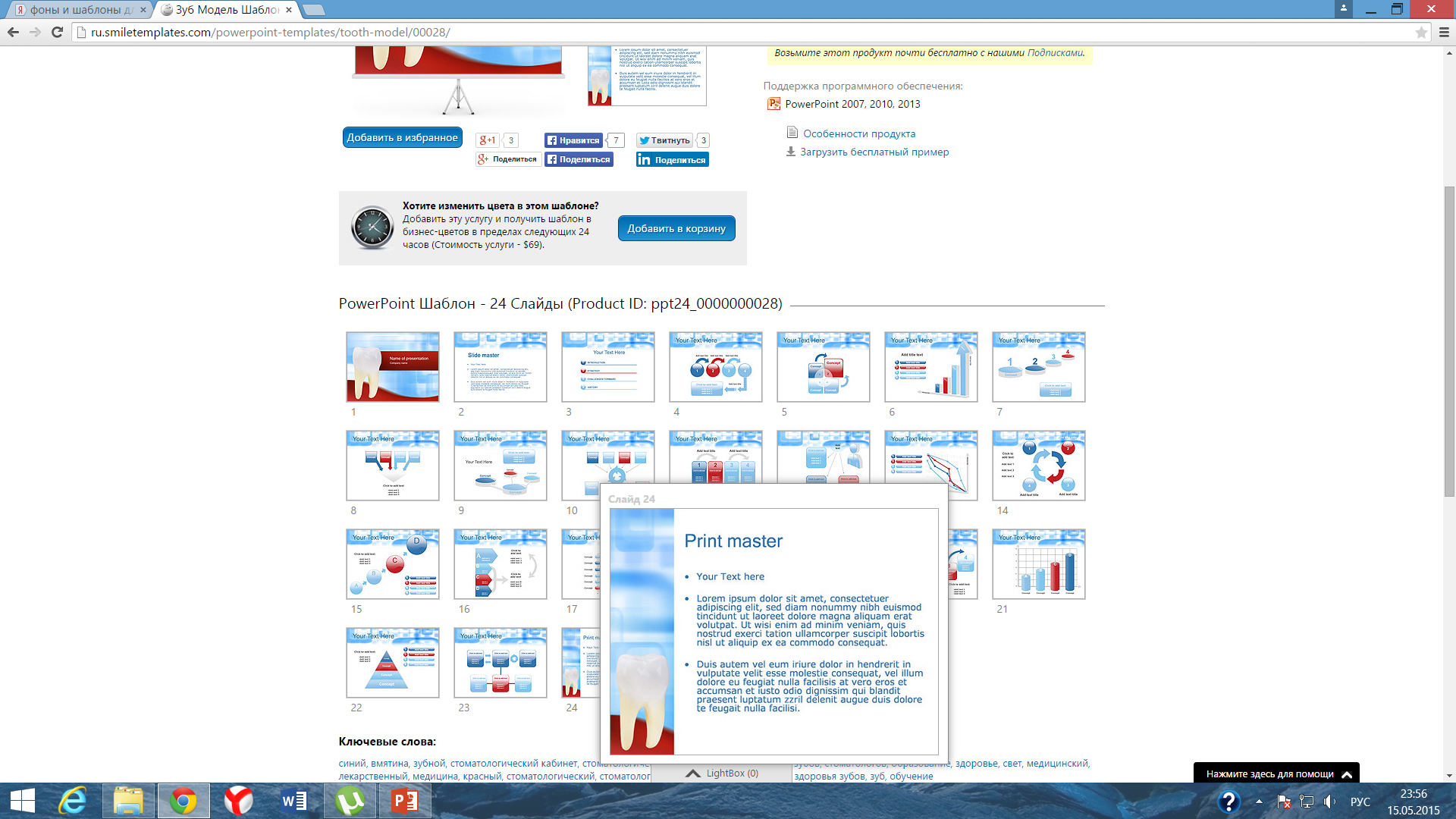 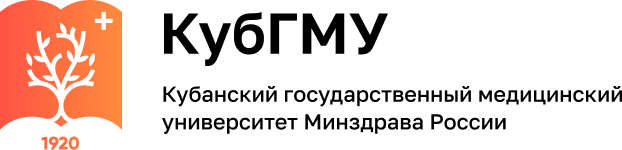 ЛИТЬЕ КАРКАСА
Для литья металлического каркаса бюгельного протеза используют сплавы золота, кобальтохромовые сплавы и сплавы титана.
Необходимым условием для изготовления высокоточного металлического каркаса бюгельного протеза является использование сбалансированного по величине усадки комплекса материалов.
В этом комплексе слепочные и модельные материалы составляют одну группу, а дублирующие и формовочные — другую. Размерные изменения можно представить следующим образом (в лин.%):
Усадка сплава равна: [усадка слепка (-) + расширение модели (+)] + [усадка дублирующей массы (-) + расширение формовочной массы (+)].
Таким образом, усадка сплава равна расширению комплекса материалов. Слепочный материал дает усадку до 0,1 %; гипс — расширение до 0,09–0,1 %, этим они уравновешивают друг друга. Дублирующая масса дает усадку до 0,1 %; формовочный материал — расширение 2–2,3 %. Усадка сплавов — в пределах 2,2 %.
Различные фирмы предлагают высокоточные комплексы материалов. Так, например, Dentarium представляет комплекс: дублирующая масса — Дублинет,формовочная масса — Rema-Exakt, сплав — Remanium.
22
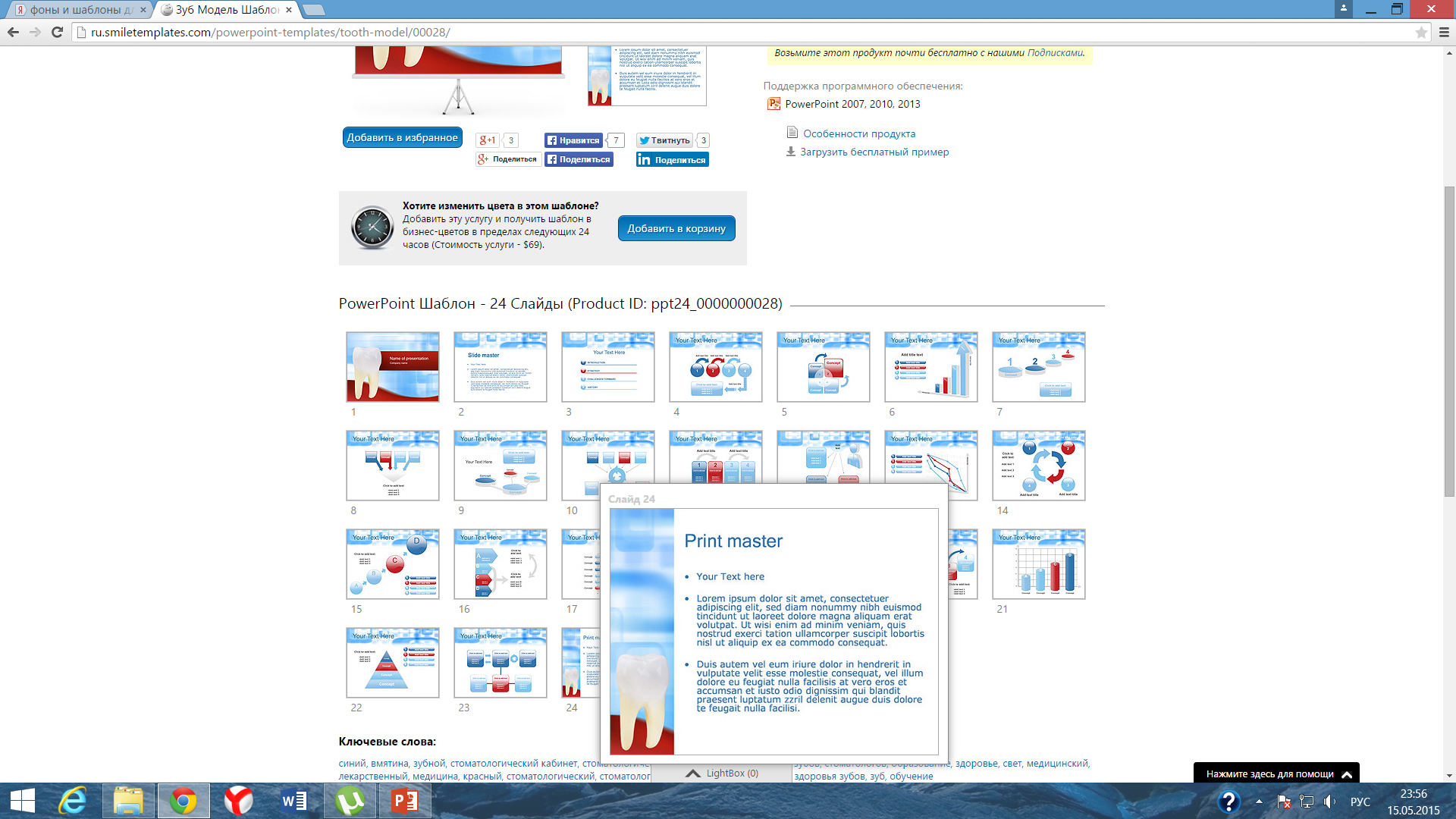 МЕХАНИЧЕСКАЯ ОБРАБОТКА КАРКАСА, ШЛИФОВКА, ПОЛИРОВКА
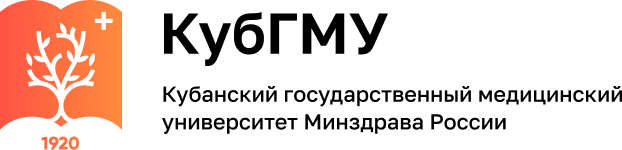 После отливки опоку необходимо остудить. Этот процесс должен происходить при комнатной температуре без применения принудительного охлаждения. При распаковке важно помнить, что каркас бюгельного протеза гораздо тоньше, чем литники, поэтому работа молотком, скорее всего, закончится незаметной для глаза деформацией.
После удаления литников необходимо произвести обработку каркаса протеза: удалить остатки паковочной массы, обработать места явных поднутрений, сгладить шероховатости. Каркас обрабатывают в пескоструйном аппарате, жесткой металлической щеткой либо кипятят в 50 %-ном растворе азотной кислоты. Места прилегания к зубам, при необходимости, аккуратно обрабатывают резиновыми полирами. Только после этих процедур можно начать припасовку каркаса на модель.
23
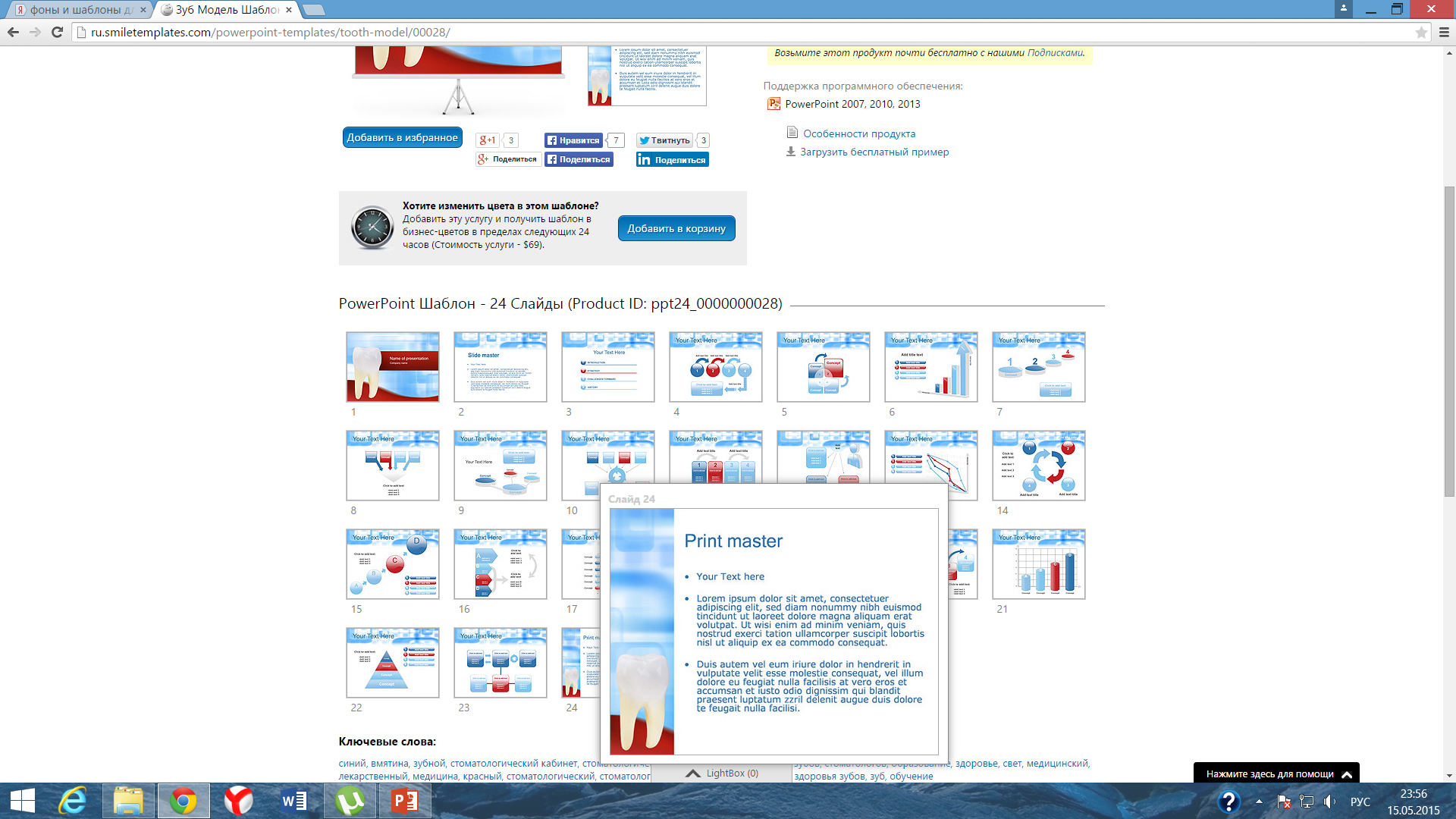 ПРИПАСОВКА МЕТАЛЛИЧЕСКОГО КАРКАСА БЮГЕЛЬНОГО ПРОТЕЗА НА МОДЕЛИ
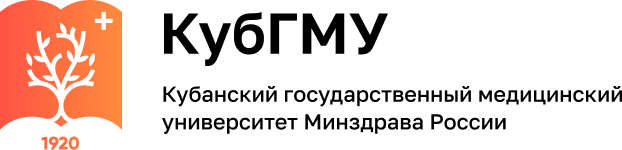 Припасовку конструкции готового каркаса начинают на первой рабочей модели, предварительно освободив её от восковых подкладок. Каркас осторожно укладывают на модель, если он сразу не накладывается, его осторожно припасовывают с помощью фасонных абразивных головок. После наложения каркас обрабатывают на резиновом круге, фильце с пастой Гойя, жесткой щетинчатой и мягкой нитяной щеткой.
При припасовке обращают внимание на следующие ключевые моменты:
1)каркас не должен балансировать;
2)кламмера на всём протяжении должны плотно охватывать опорные
зубы;
3)окклюзионные накладки должны располагаться в фиссурах или искусственно созданных углублениях;
4)дуга должна располагаться над слизистой оболочкой и над альвеолярными отростками;
5)под сетками должно быть место для пластмассы базиса.
Стоит отметить, что каркас бюгельного протеза должен накладываться на модель с небольшим усилием, что обусловлено ретенционными свойствами фиксирующих элементов.
Когда припасовка каркаса завершена, его переносят на вспомогательную модель, гипсуют в окклюдатор, проверяют соотношения зубных рядов с окклюзионными накладками и другими деталями и отдают для проверки конструкции врачу.
Перед проверкой конструкции каркаса бюгельного протеза желательно провести его обработку полировочными резиновыми полирами.
24
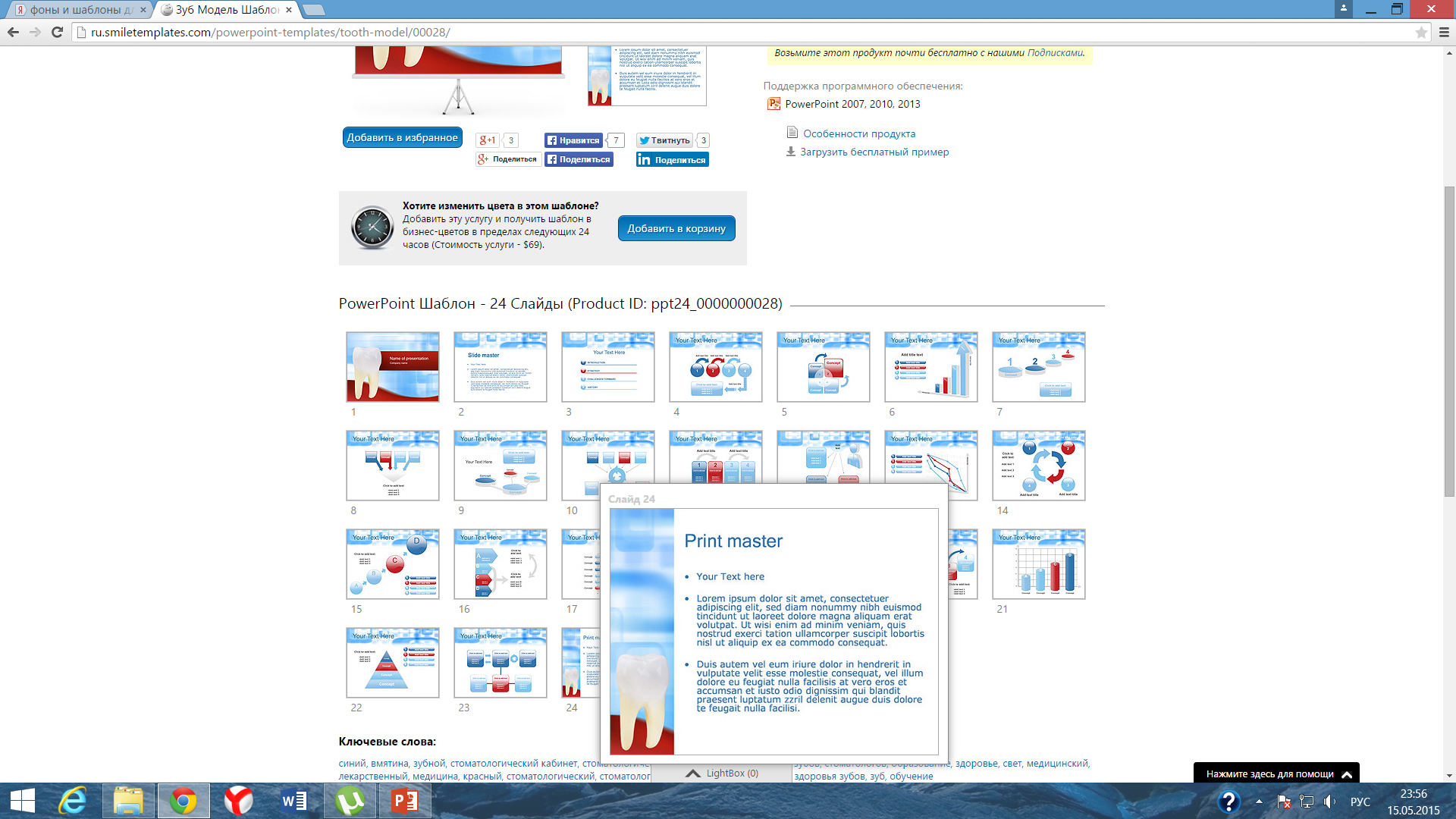 ПРОВЕРКА КОНСТРУКЦИИ МЕТАЛЛИЧЕСКОГО КАРКАСА В ПОЛОСТИ РТА
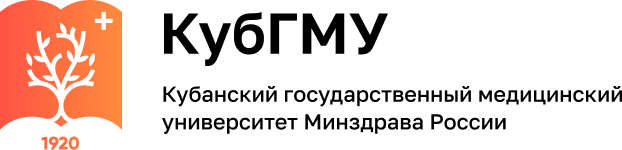 При проверке конструкции протеза в полости рта необходимо обратить внимание на следующие факторы:
1. Окклюзионные накладки должны находиться в запланированных местах и не мешать смыканию зубных рядов.
2.Дуга нижнего бюгельного протеза должна отставать от слизистой на
0,3–0,5 мм.
3.Дуга верхнего протеза — плотно прилегать к твердому небу, не оказывая на него давления.
4. Кламмеры, независимо от назначения, должны плотно прилегать
кзубам.
5.Путь введения протеза должен быть логичным и понятным пациенту. При необходимости коррекции ранее определенного центрального соот-
ношения челюстей на металлической сетке базиса моделируют прикусные валики и повторно определяют центральную окклюзию.
25
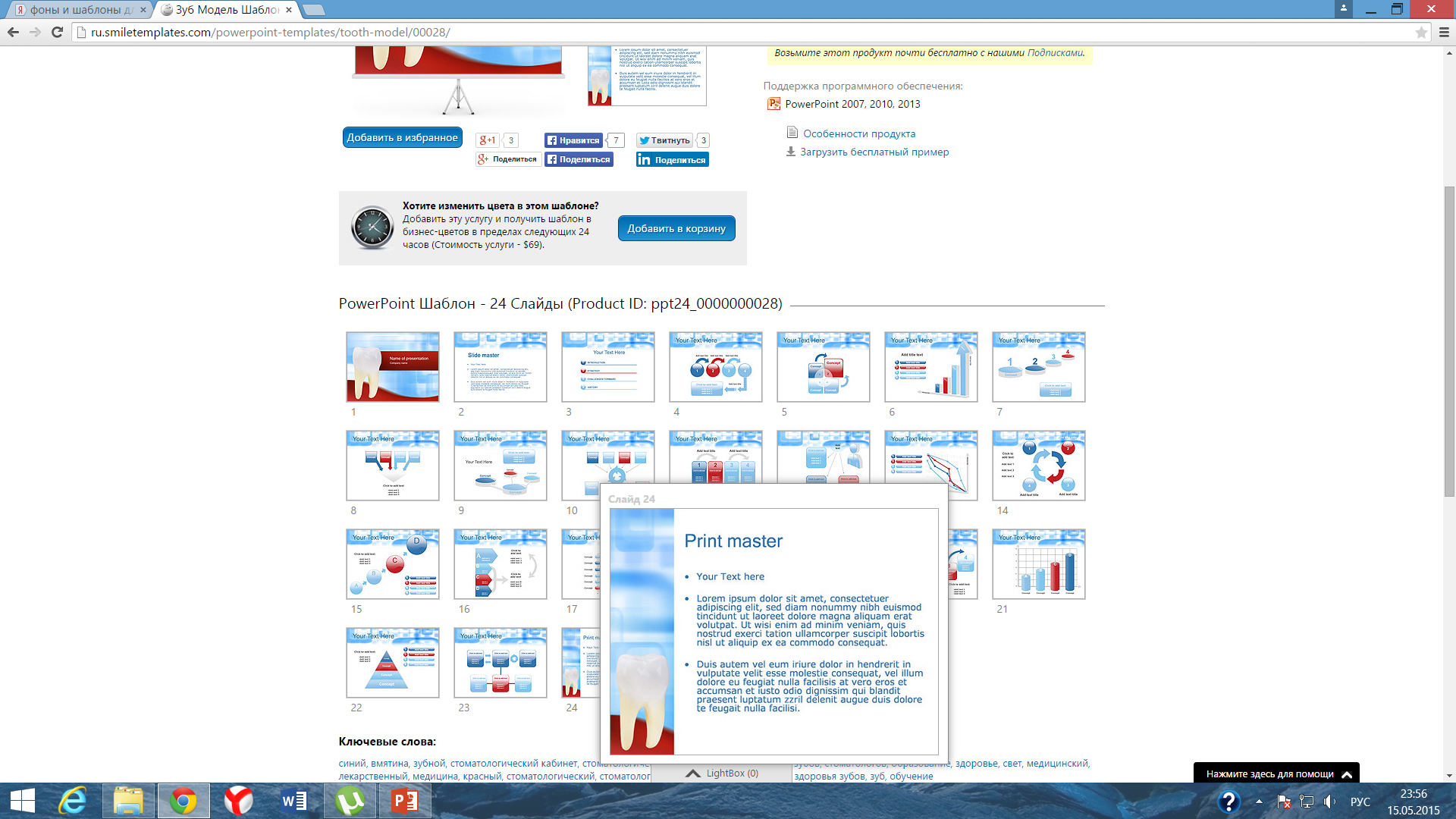 МОДЕЛИРОВКА ВОСКОВОГО БАЗИСА, ПОДБОР И ПОСТАНОВКА ИСКУССТВЕННЫХ ЗУБОВ
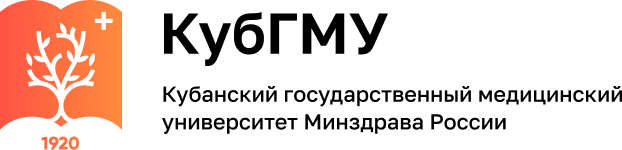 При частичном отсутствии зубов на верхней челюсти без дистальной опоры базис должен перекрывать бугры верхней челюсти, площадь базиса зависит от степени атрофии альвеолярного отростка. Границей базиса является нейтральная зона. На нижней челюсти базис должен перекрывать слизистый бугорок и не доходить до дна полости рта на 2 мм. Базис должен обходить уздечку верхней или нижней губы, а также боковые складки, располагающиеся на верхней и нижней челюстях в области премоляров. При наличии экзостозов, выраженных нижнечелюстных торусов, эти образования необходимо изолировать.
Постановка зубов производится по общепринятой методике.
26
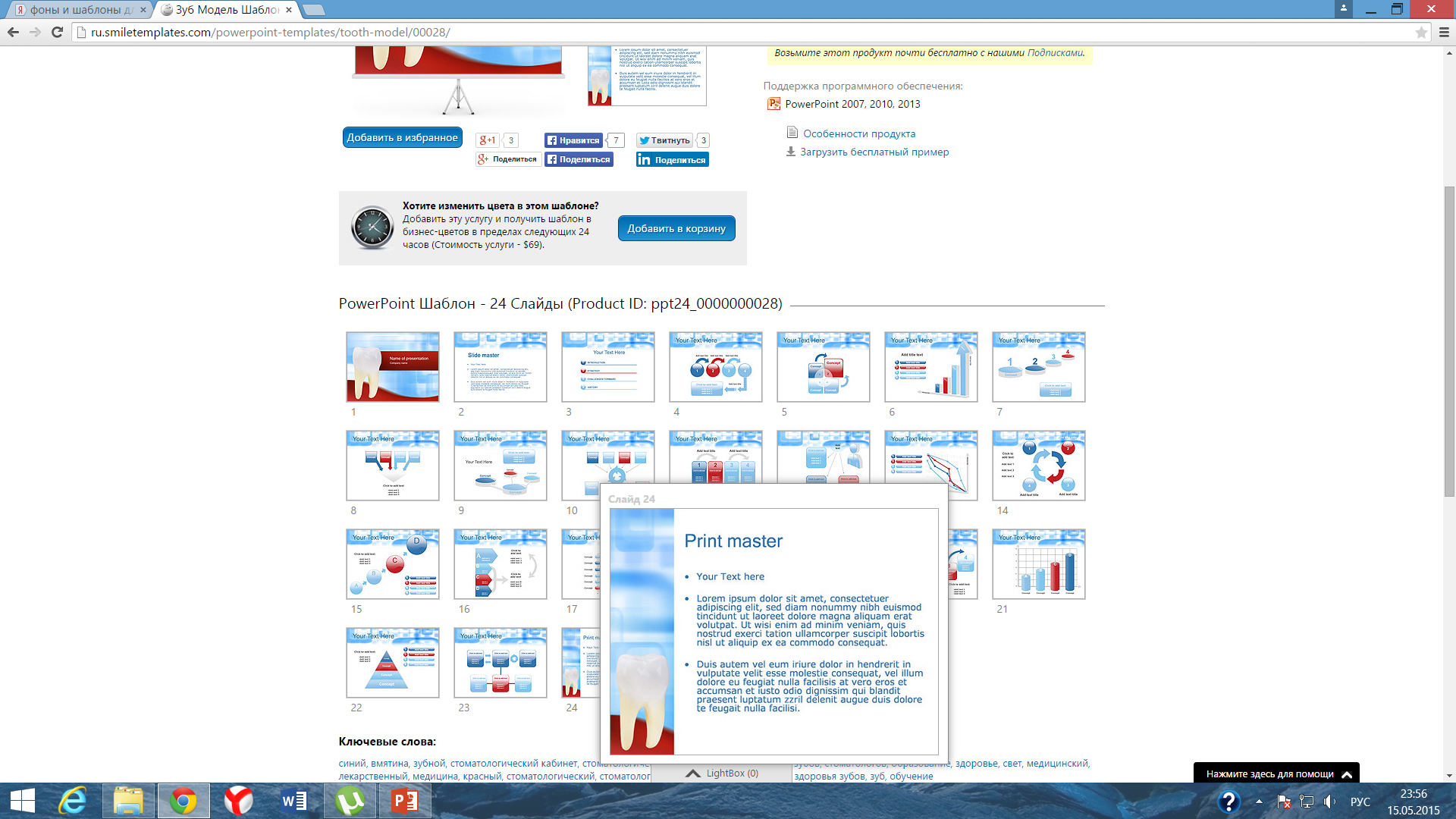 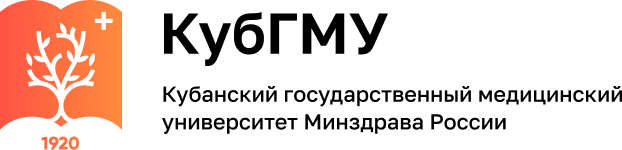 Определение центральной окклюзии или центрального соотношения челюстей
Смыкание зубных рядов или групп зубов верхней и нижней челюстей при различных движениях последней называется окклюзией. В зависимости от положения нижней челюсти по отношению к верхней и направлению ее смещения различают:
–состояние относительного физиологического покоя;
–центральную окклюзию, или центральное соотношение челюстей;
–переднюю окклюзию;
–заднюю окклюзию;
–боковые — правую и левую окклюзии.
27
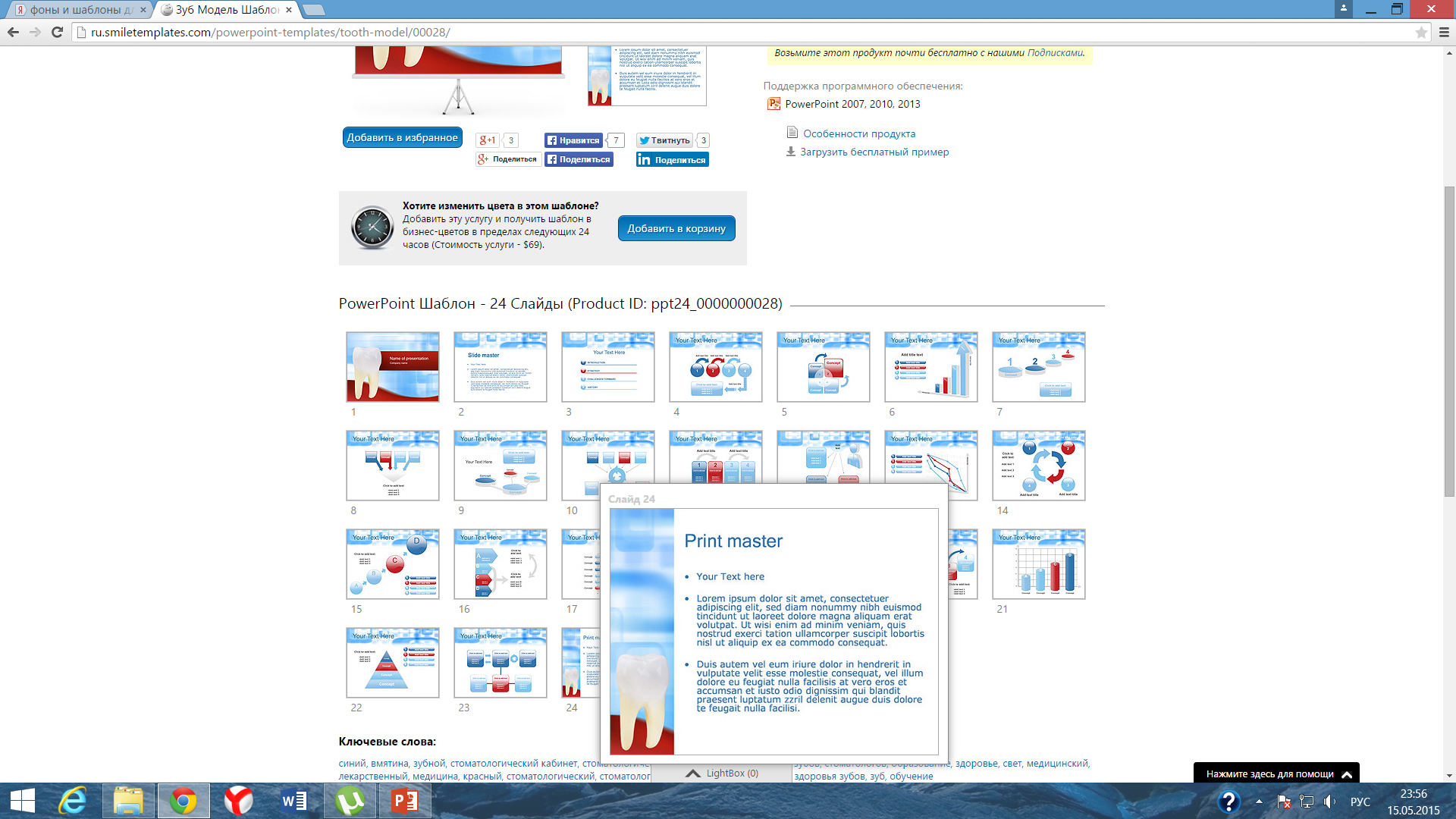 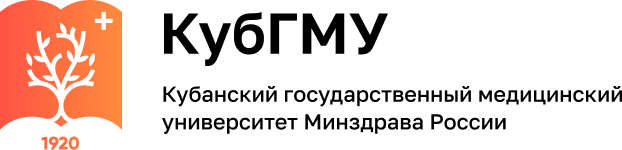 Определение центральной окклюзии или центрального соотношения челюстей
Для зубного техника представляет интерес так называемая центральная окклюзия. Общими характерными для нее признаками при всех видах прикусов (вид смыкания зубных рядов при центральном соотношении челюстей) являются:
–смыкание верхних и нижних зубов при наиболее полном множественном контакте бугров и бороздок;
–совпадения средней линии сомкнутых зубов и расположение между центральными резцами обеих челюстей;
–прилегание суставных головок посредством дисков к скату суставных бугорков у их основания, к так называемой окклюзионной точке сустава.
28
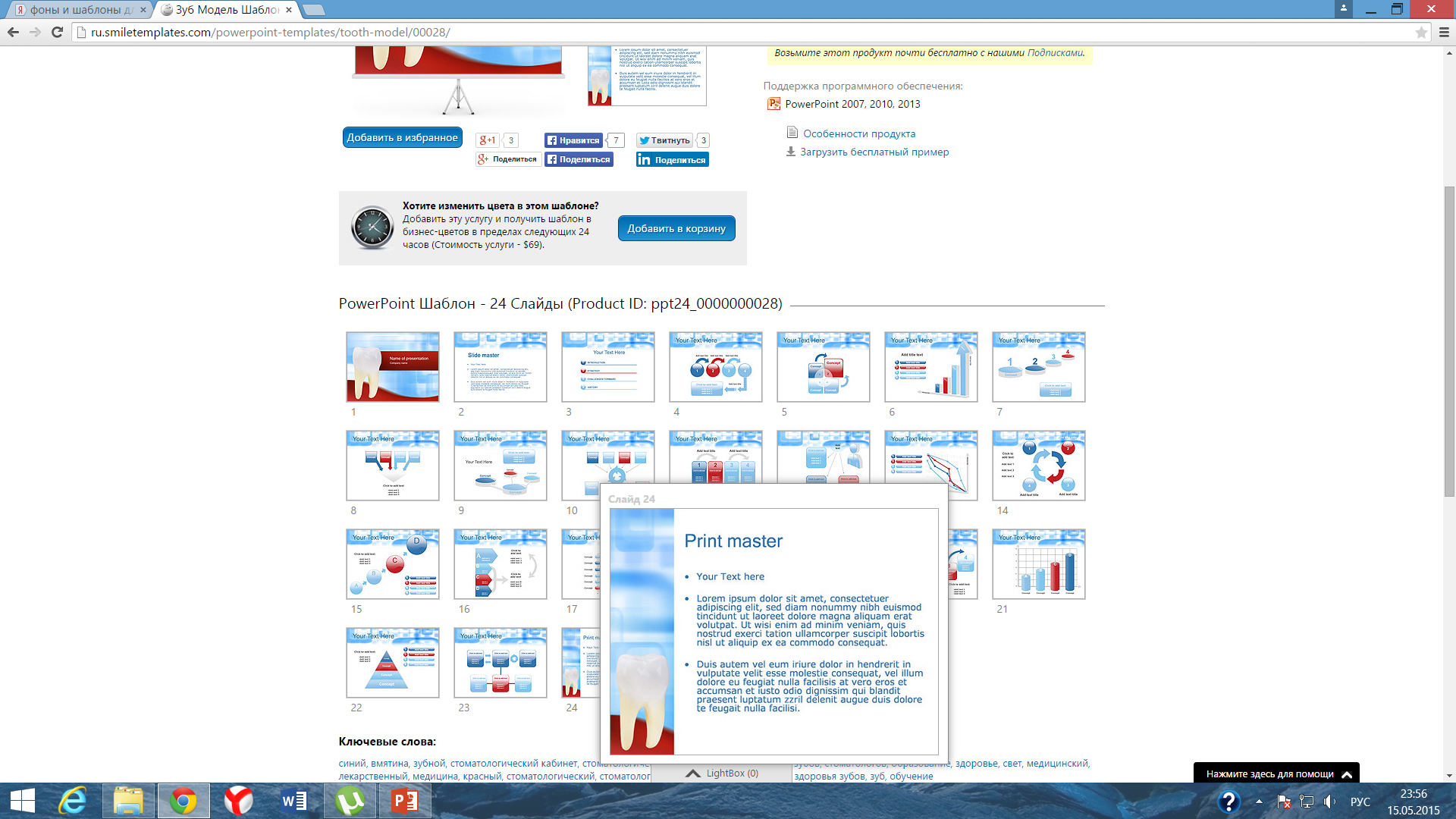 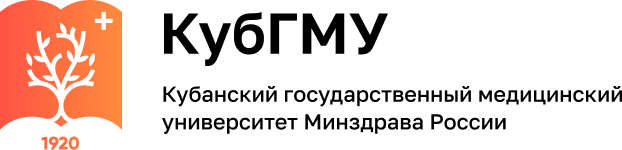 Определение центральной окклюзии или центрального соотношения челюстей
Для ортогнатического прикуса (при расстановке зубов техник чаще всего учитывает эту разновидность физиологического соотношения челюстей) свойствен ряд признаков:
–верхние фронтальные зубы перекрывают нижние примерно на 1/3 высоты их коронок;
–медиально-щёчный бугор верхних первых моляров попадает в поперечную борозду между щёчными бугорками нижних первых моляров (так называемый «ключ окклюзии»);
–щёчные бугорки верхних премоляров и моляров располагаются кнаружи от одноимённых бугорков нижних премоляров и моляров;
–вершина режущего бугорка клыка верхней челюсти совпадает с линией, проходящей между клыком и первым премоляром нижней челюсти;
– каждый зуб, кроме центральных резцов нижней челюсти и зубов мудрости, имеет два антагониста, т. е. верхний зуб смыкается с одноимённым нижним и позадистоящим, каждый нижний — с одноименным верхним и впередистоящим.
29
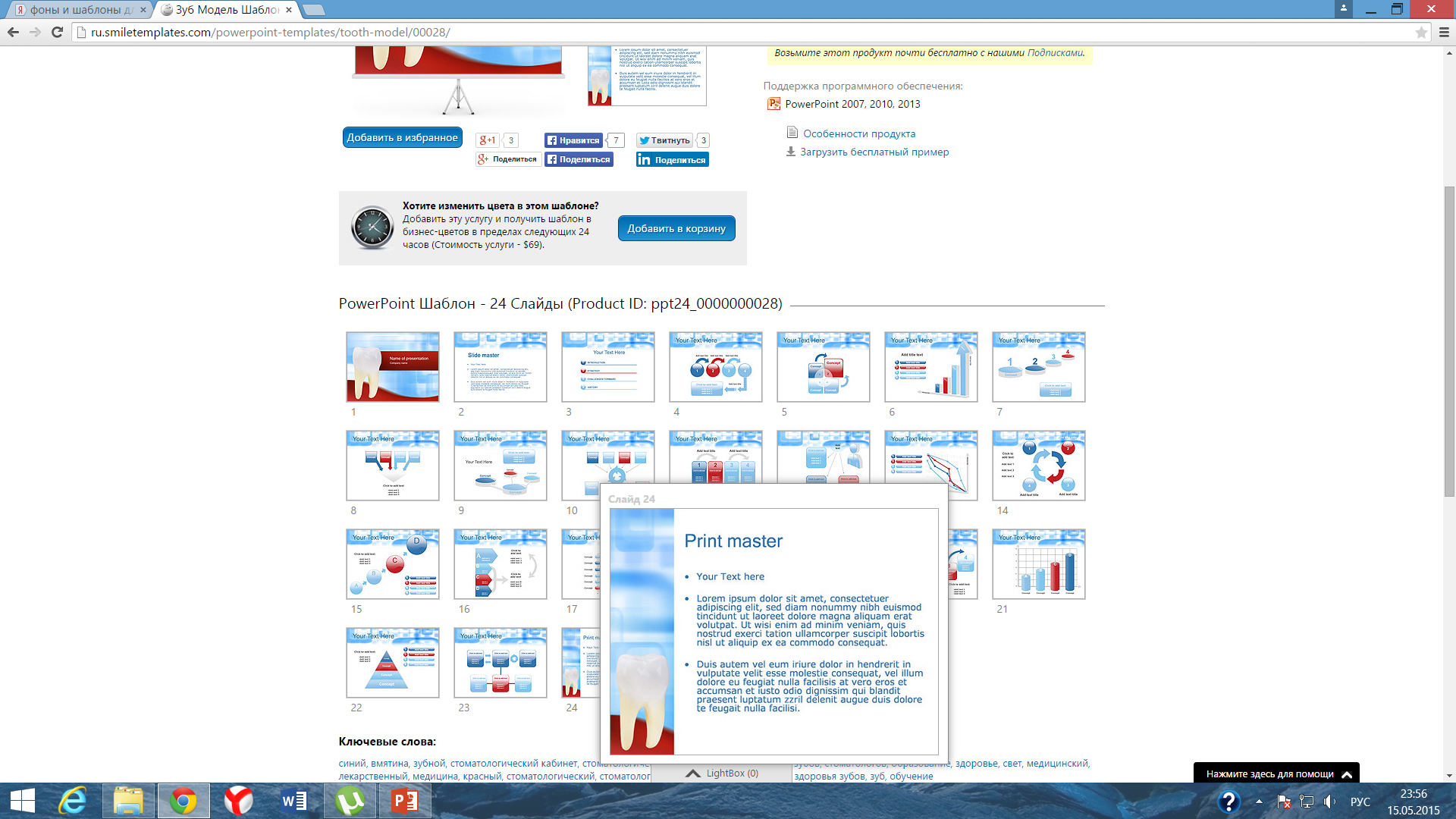 Варианты определения центральной окклюзии при частичном отсутствии зубов:
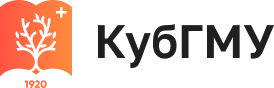 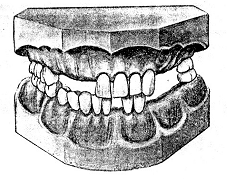 а
а — не определяют, модели составляют по антагонирующим зубам; 



б — определяют при помощи восковых базисов с окклюзионными валиками, модели составляют по отпечаткам на восковых валиках; 




в — определяют при помощи двух восковых базисов с окклюзионными валиками, модели составляют по отпечаткам на восковых валиках
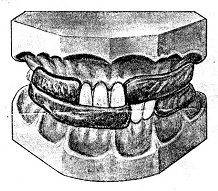 б
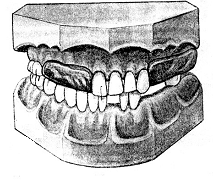 в
30
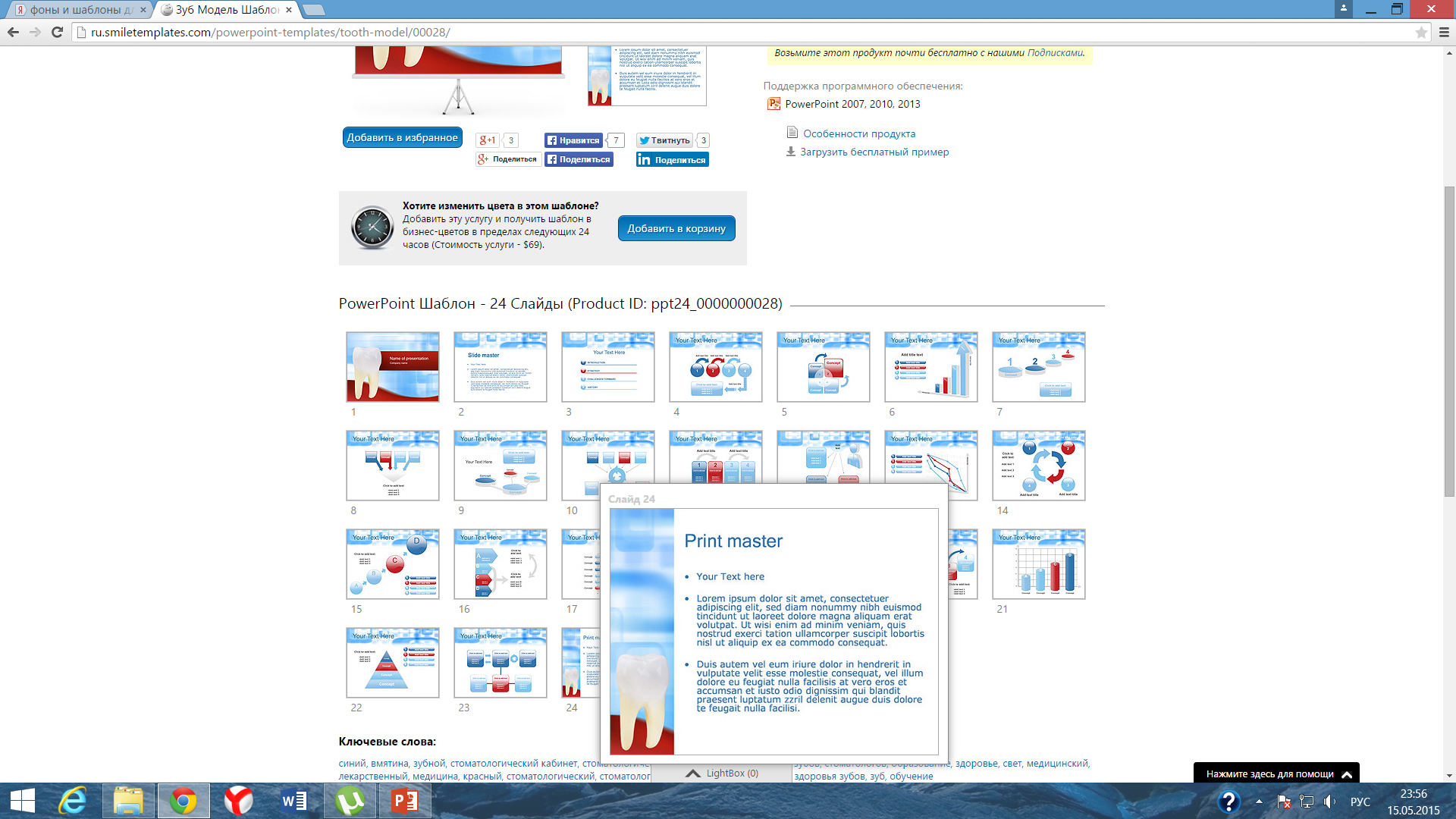 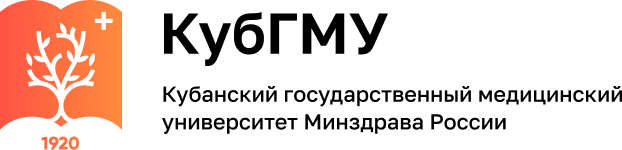 Определение центральной окклюзии или центрального соотношения челюстей
Методики определения центральной окклюзии или центральное соотношение челюстей и клинических ориентиров при частичном отсутствии зубов
31
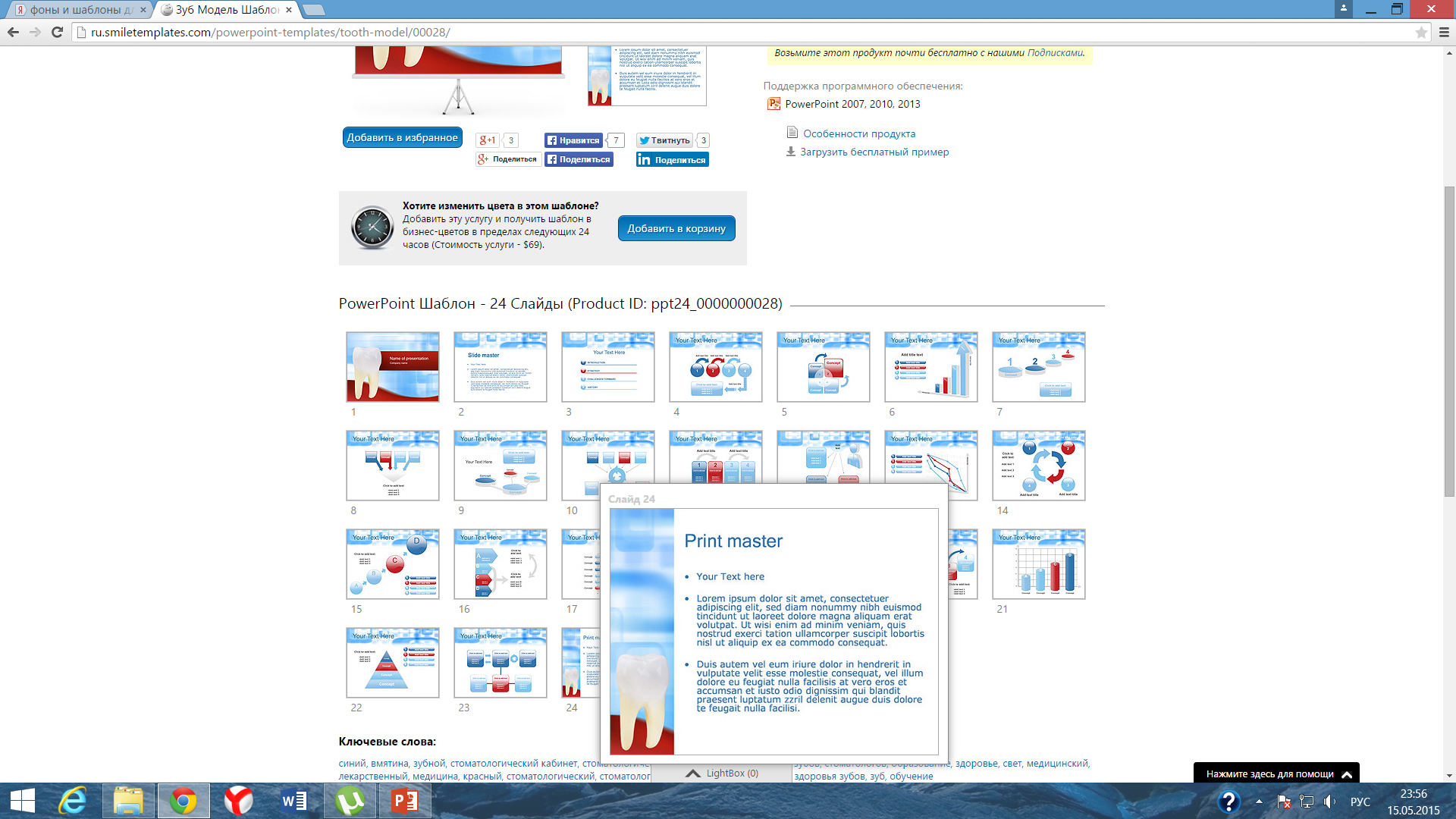 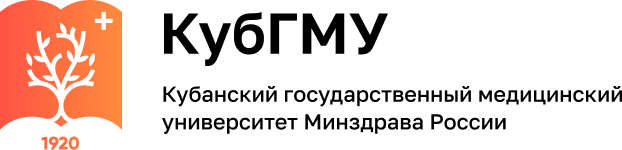 Морфологические и физиологические признаки, ориентиры и элементы прикуса
32
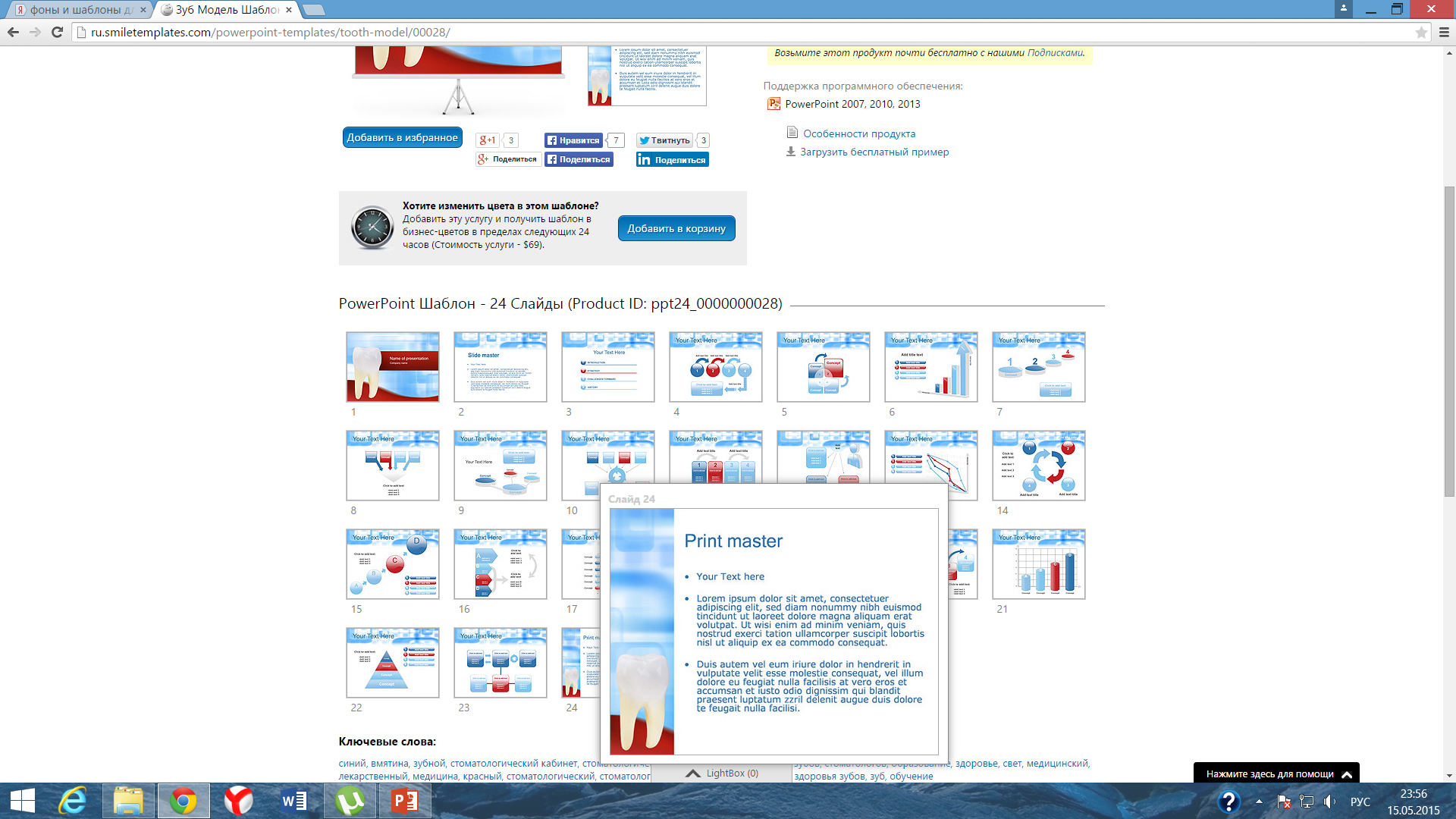 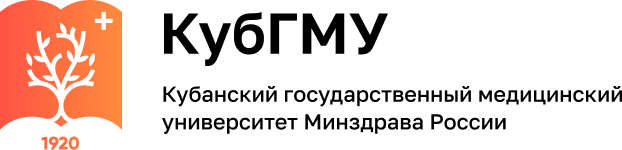 Материалы, используемые для изготовления бюгельного протеза
материалы для искусственных зубов
пластмассовые,
 керамические,
 металлические
материалы для базиса
акриловые пластмассы горячей полимеризации
холодной полимеризации
материалы для изготовления каркаса протеза:
металлы (сплавы благородных металлов, кобальтохромовые сплавы, титан)
пластмассы
33
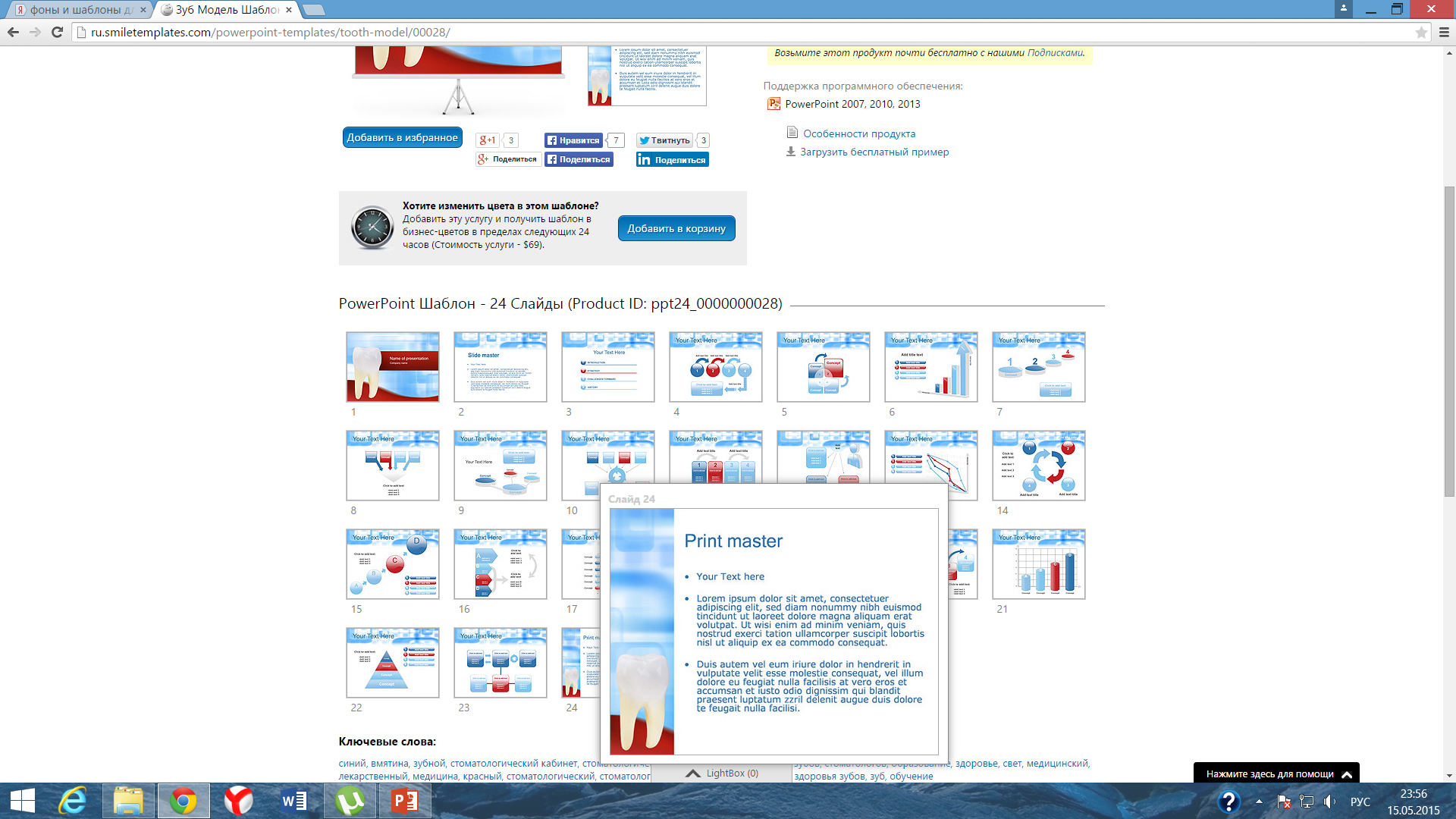 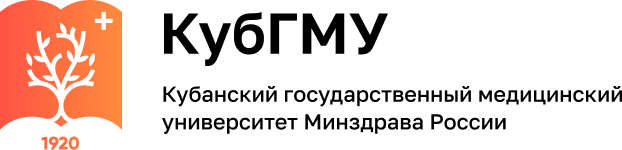 МАТЕРИАЛЫ ДЛЯ ИЗГОТОВЛЕНИЯ КАРКАСА
1. Сплавы благородных металлов. Сплав золота 750 пробы.
Применение: 
для изготовления каркасов бюгельных протезов, кламмеров, вкладок.
Состав:
75 % золота, 7,8 % меди, 8 % серебра, 9 % платины, не более 0,3 % примесей.
Свойства: 
Сплав имеет желтый цвет. Обладает высокой упругостью и малой усадкой при литье (за счет наличия в сплаве платины и меди). Сплав не подлежит обработке под давлением. Температура плавления около 1000°С.
34
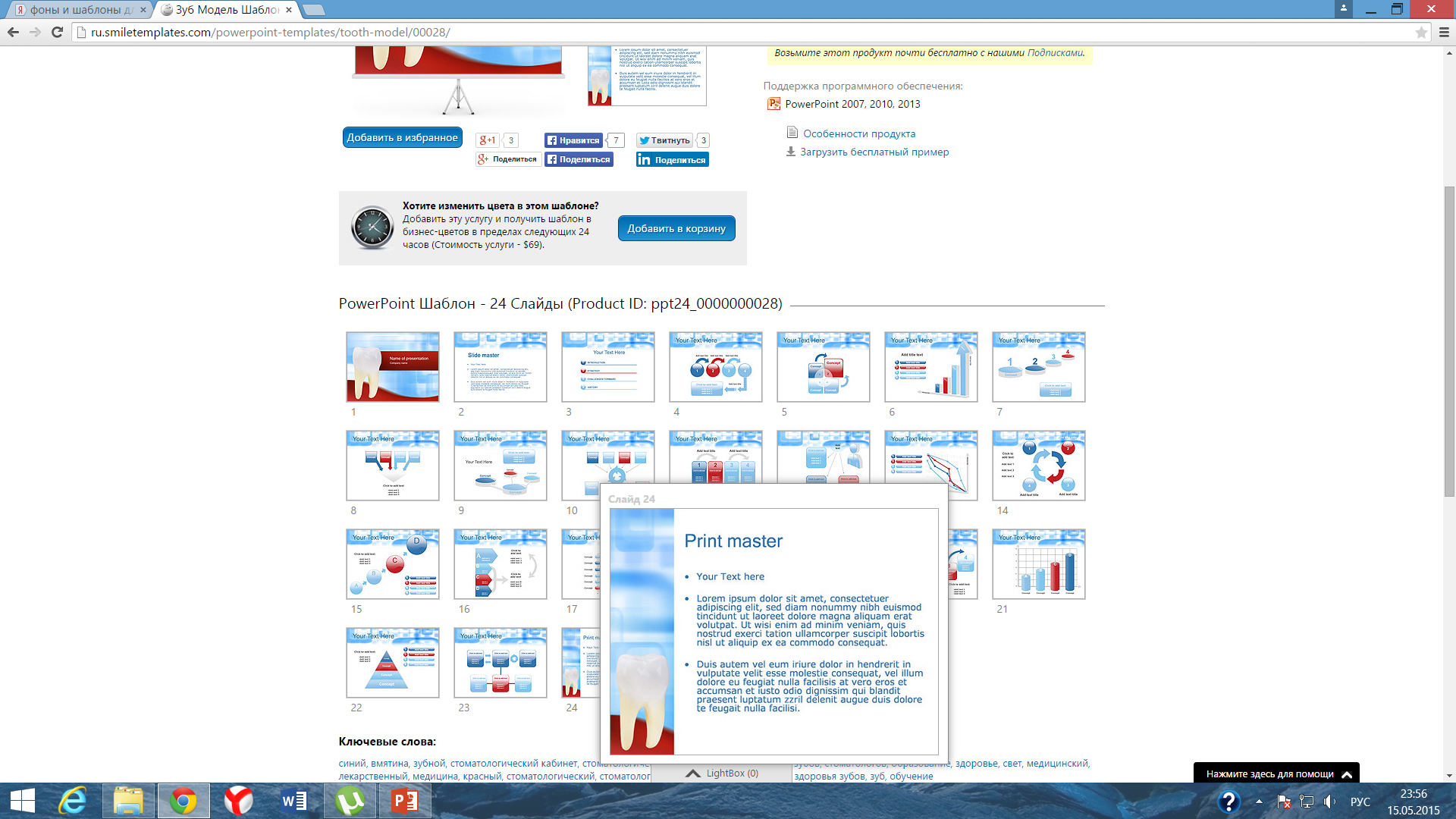 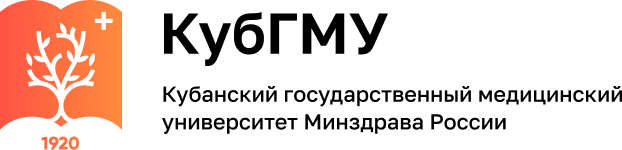 МАТЕРИАЛЫ ДЛЯ ИЗГОТОВЛЕНИЯ КАРКАСА
2. Кобальтохромовые сплавы.
Состав:
кобальт 66–67 %-ный, не окисляется на воздухе и в воде; устойчив к действию органических кислот; обладает достаточно хорошей пластичностью; придает сплаву твердость, улучшая, таким образом, механические качества сплава;
хром 26–30 %-ный, вводится в сплав для придания ему твердости и повышения антикоррозийной стойкости за счет образования пассивирующей пленки на поверхности сплава;
никель 3–5 %-ный, повышает пластичность, вязкость, ковкость, улучшая тем самым технологические свойства сплава; уменьшает усадку;
молибден 4–5,5 %-ный, имеет большое значение для повышения прочности сплава за счет придания ему мелкозернистости;
марганец 0,5 %-ный, увеличивает прочность, качество литья, понижает температуру плавления, способствует удалению токсических зернистых соединений из сплава;
35
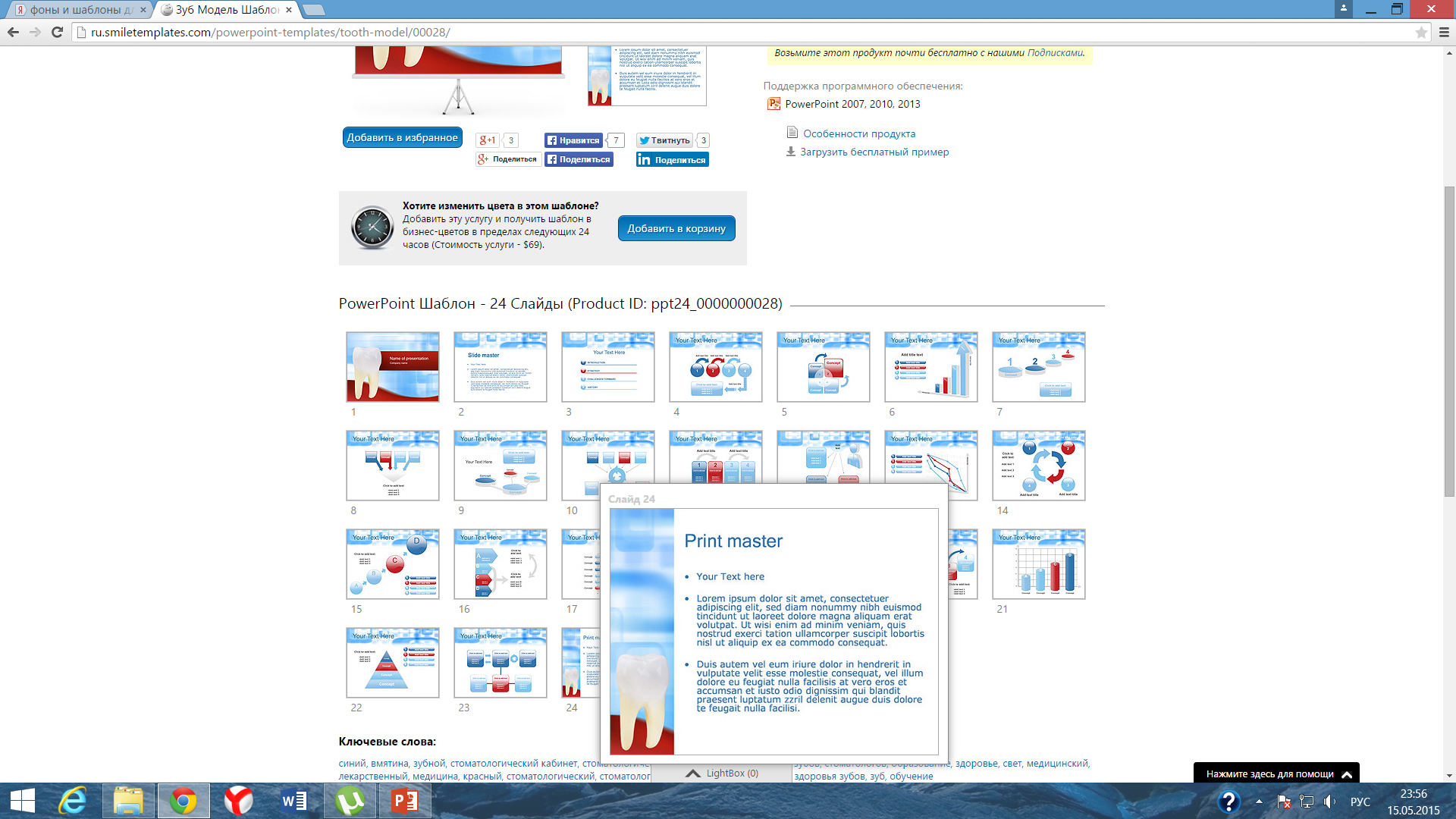 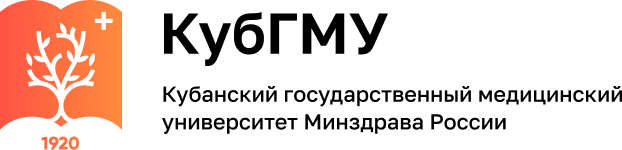 МАТЕРИАЛЫ ДЛЯ ИЗГОТОВЛЕНИЯ КАРКАСА
2. Кобальтохромовые сплавы.
Состав:
углерод 0,2 %-ный, снижает температуру плавления и улучшает жидкотекучесть сплава;
кремний 0,5 %-ный, улучшает качество отливок, повышает жидкотекучесть сплава;
железо 0,5 %-ное, повышает жидкотекучесть, улучшает качество литья, увеличивает усадку;
азот 0,1 %-ный, снижает температуру плавления, улучшает жидкотекучесть сплава. В то же время увеличение азота более 1 % ухудшает пластичность сплава;
бериллий 0–1,2 %-ный;
алюминий 0,2 %-ный.
Свойства: 
КХС обладает высокими физико-механическими свойствами, относительно малой плотностью и отличной жидкотекучестью, позволяющей отливать ажурные зуботехнические изделия высокой прочности. Температура плавления составляет 1458 °С, механическая вязкость в 2 раза выше таковой у золота, минимальная величина предела прочности при растяжении составляет 6300 кгс/см2.
36
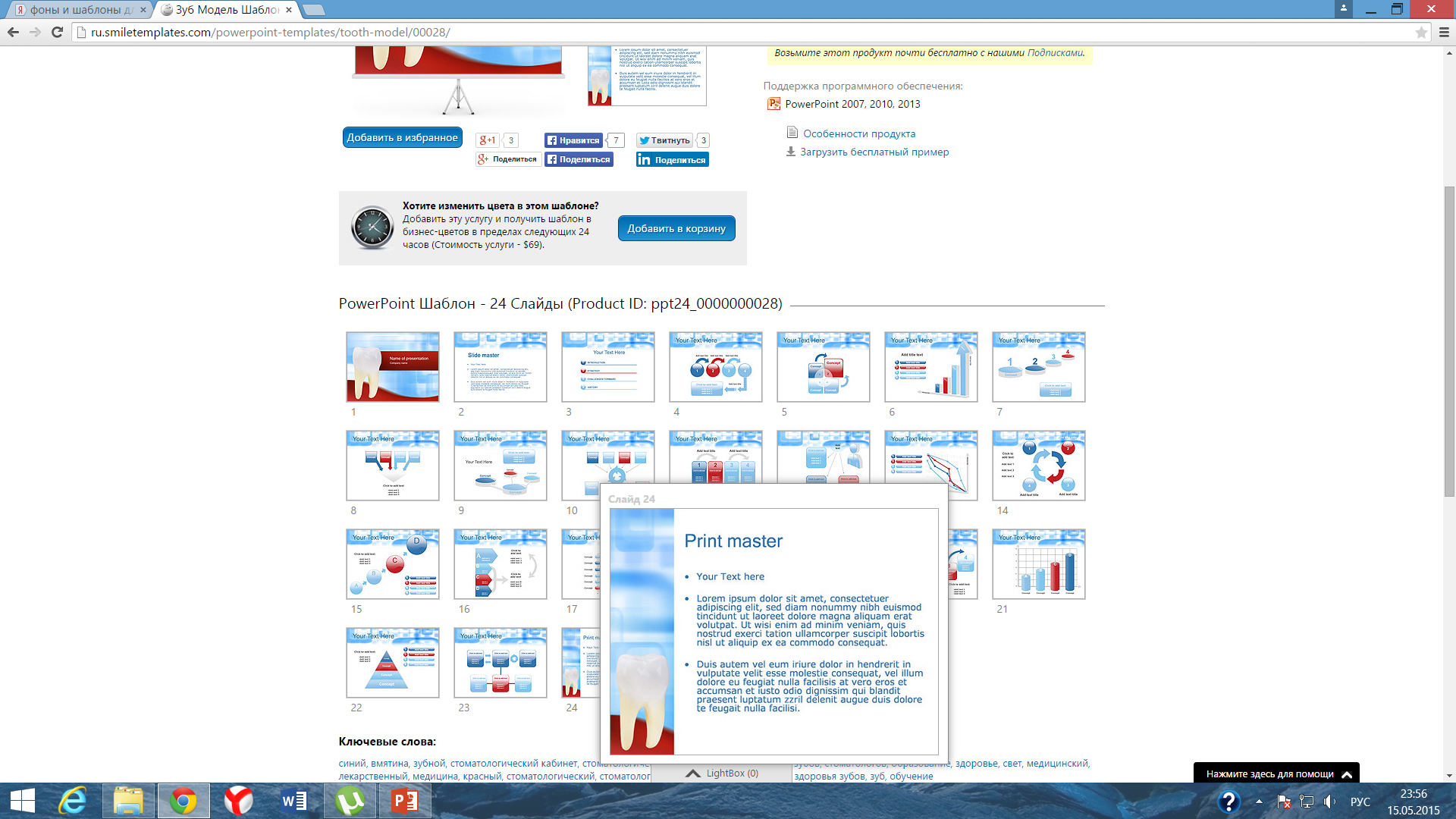 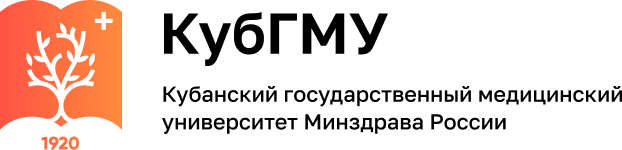 МАТЕРИАЛЫ ДЛЯ ИЗГОТОВЛЕНИЯ КАРКАСА
3. Титан.
Свойства и качества титана:
Титан — это не сплав, это чистый химический элемент, металл.
Порядковый номер в периодической системе 22.
Титан обладает способностью, находясь в организме, долгое время оставаться инертным.
В зубопротезной технике используется чистый титан в четырёх градациях (от Т1 до Т4).
Твёрдость, в зависимости от градации, от 140 до 250 ед.
Точка плавления 1 668 °С, высокая реакционная способность.
Использование специальных литейных установок и паковочных масс.
Плотность 4,51 г/см3.
Примерно в четыре раза меньшая плотность, а значит и вес, по отношению к золоту, дает пациентам повышенный комфорт во время пользования зубными протезами.
37
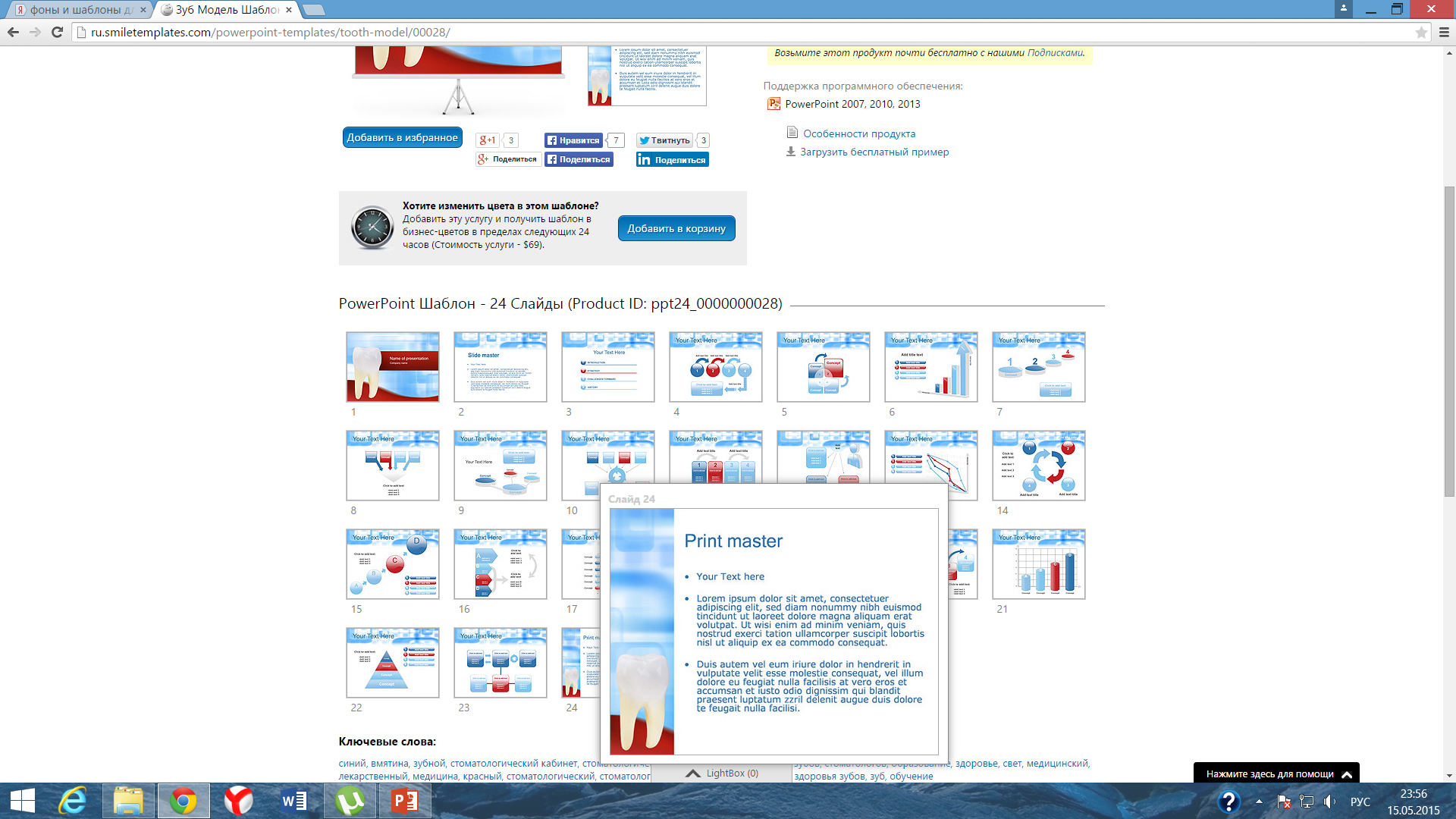 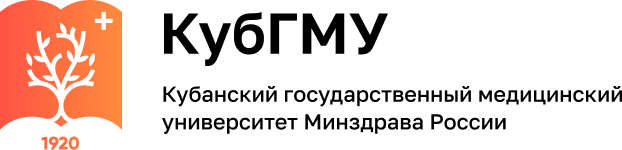 МАТЕРИАЛЫ ДЛЯ ИЗГОТОВЛЕНИЯ КАРКАСА
3. Титан.
Свойства и качества титана:
Незначительная теплопроводность.
Биологическая совместимость, устойчивость к коррозии.
Титан образует на поверхности необратимый пассивный слой с керамическим характером, который обеспечивает высокую биосовместимость.
Нейтральный вкус, не вызывает неприятных вкусовых ощущений, отсутствие привкуса металла во рту, как при использовании некоторых сплавов.
Титан прозрачен для рентгеновских лучей, что делает возможным, например, легко обнаружить вторичный кариес зуба, покрытого коронкой, или в зуботехнических целях — рентген-контроль отлитых изделий на предмет литьевых раковин.
38
[Speaker Notes: Все эти достоинства делают возможным и нужным применение титана в современной стоматологии.]
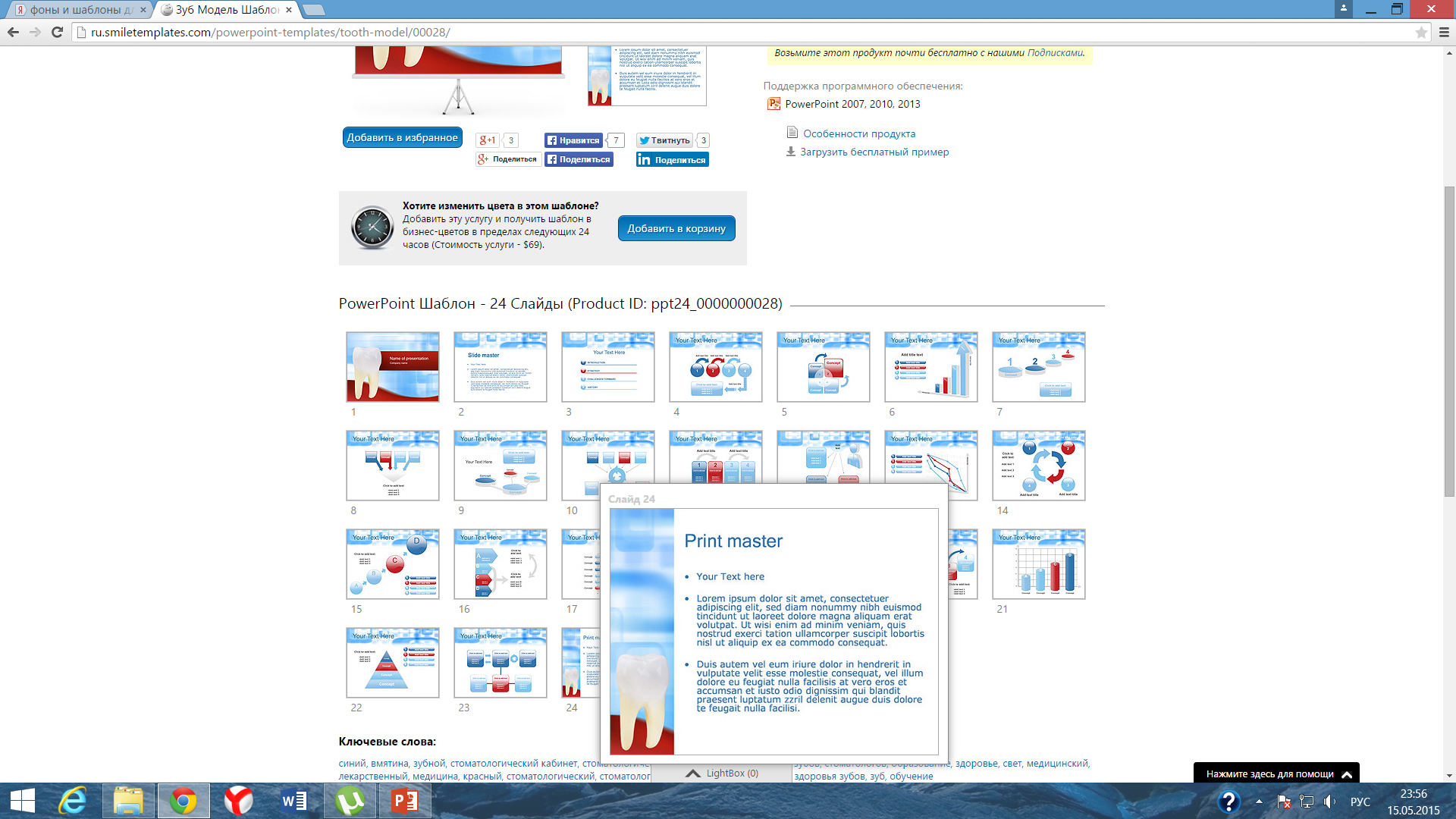 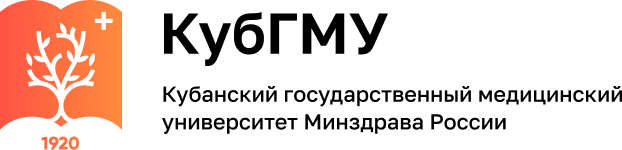 МАТЕРИАЛЫ ДЛЯ ИЗГОТОВЛЕНИЯ КАРКАСА
4. Технические полимеры.
Свойства материала:
Высокая прочность — в 15 раз выше, чем у акриловой пластмассы (3200 ед. против 200 ед.).
Исключительная тракция и ударная вязкость.
Оптимальное сочетание жесткости и клейкости.
Оптимальная гибкость и сопротивление ползучести.
Низкий коэффициент статического и динамического трения.
Оптимальная стабильность сохранения размеров.
Эластичность и амортизирующая способность.
Высокая износоустойчивость.
Высокая эластичная способность запоминания (память формы до 90 °С).
Не оказывает аллергического и токсического воздействия.
•Эстетичность.
•Отсутствие коррозии и гальванизации.
•Отсутствие мономера и как следствие неаллергичность.
•Упрощение процесса изготовления и починки протеза.
39
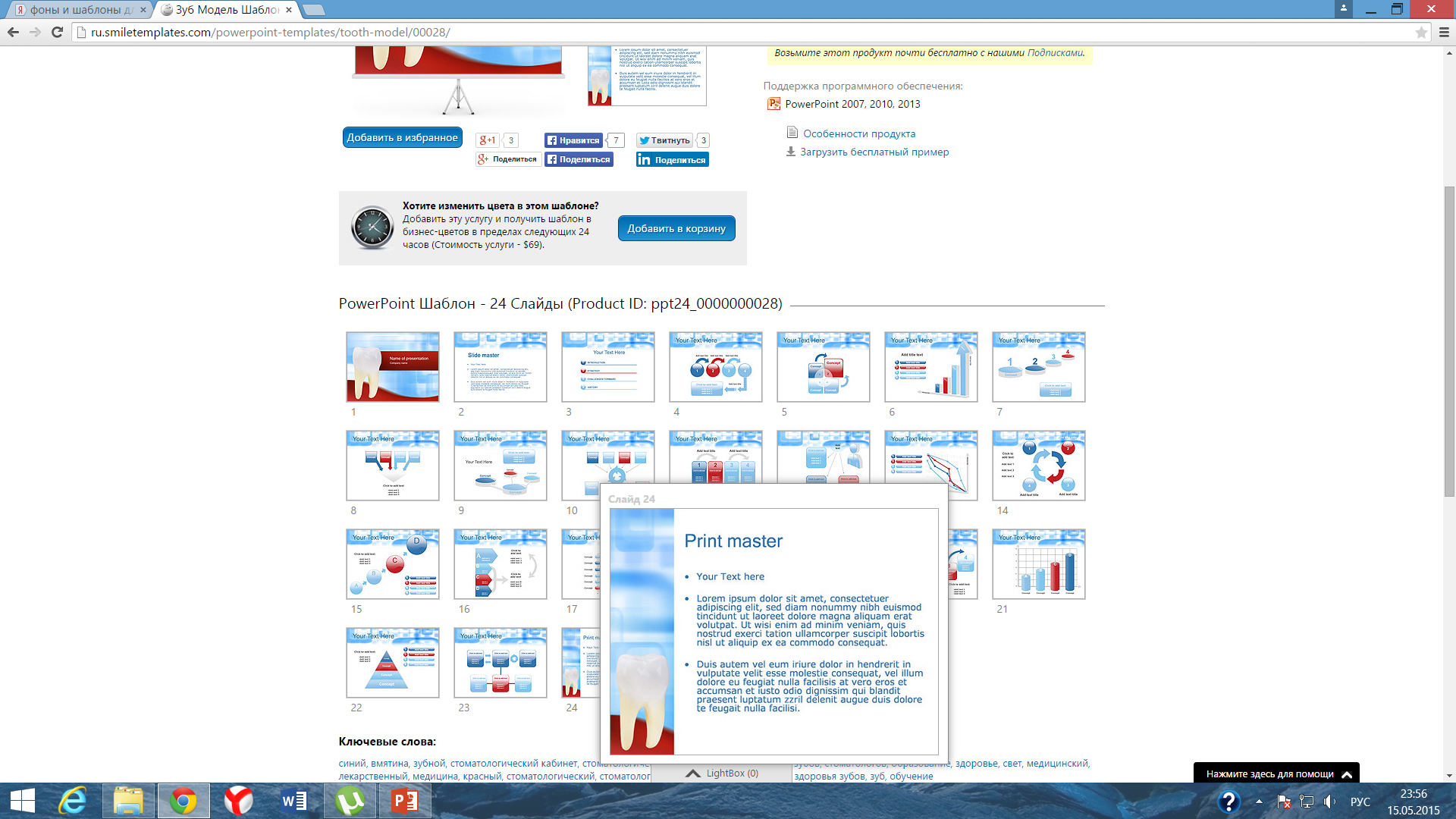 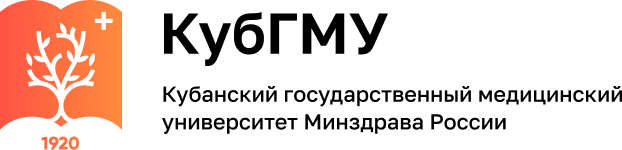 МАТЕРИАЛЫ ДЛЯ ИЗГОТОВЛЕНИЯ БАЗИСА
Стоматологические пластмассы.
Требования:
обладать биологической инертностью, безвредностью для тканей полости рта и организма пациента в целом;
быть безразличными (индиферентными) к ротовой жидкости и пищевым продуктам;
хорошо имитировать естественный цвет десен;
не вызывать неприятных вкусовых ощущений и не иметь неприятного запаха;
легко дезинфицироваться;
быть прочными и способными сопротивляться истиранию;
обладать достаточной упругостью, позволяющей длительно сохранять целостность под действием знакопеременных перегрузок;
быть технологичными, легко подвергаться починке;
быть теплопроводными;
надежно соединяться с искусственными зубами, другими элементами протеза.
40
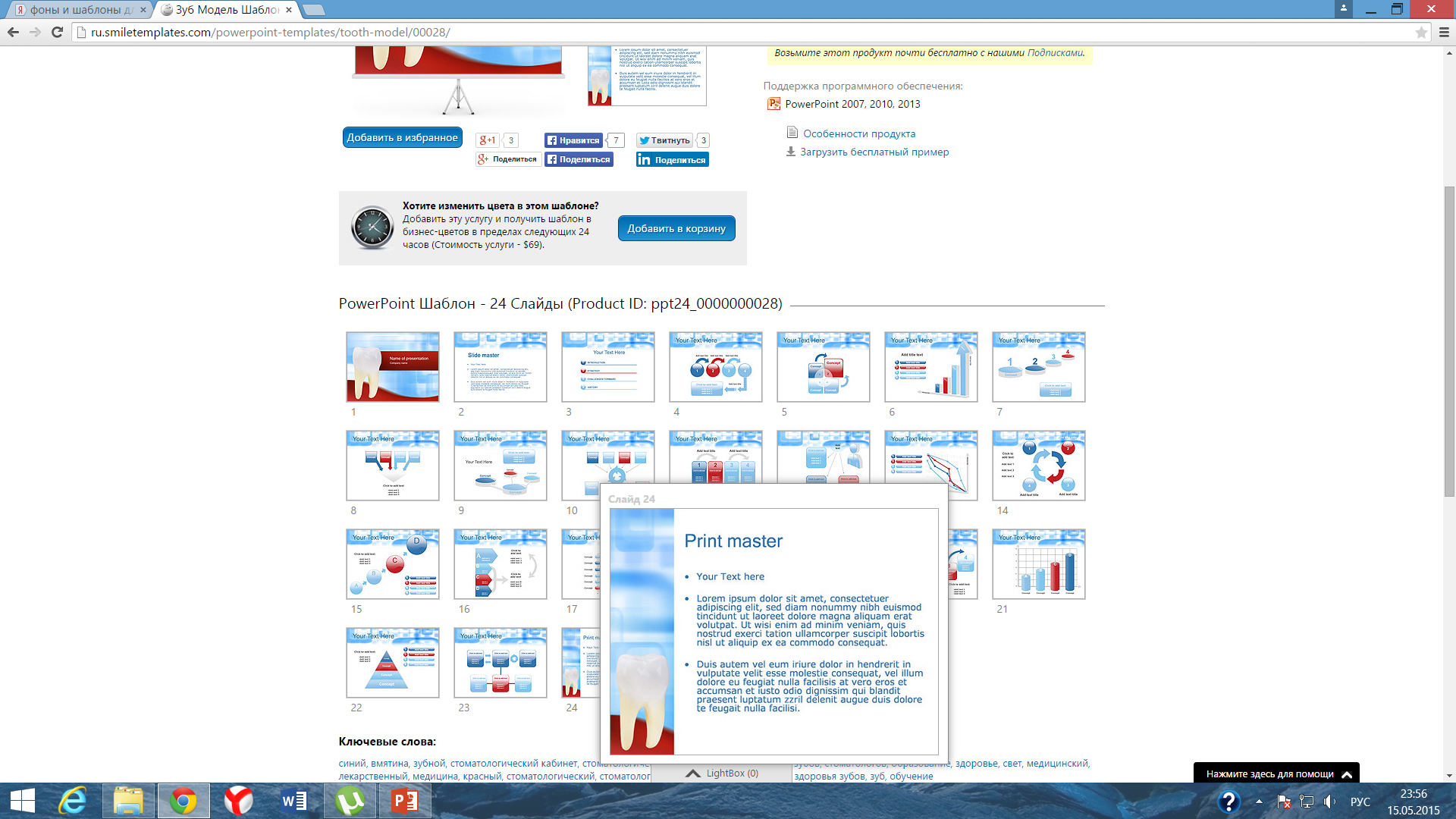 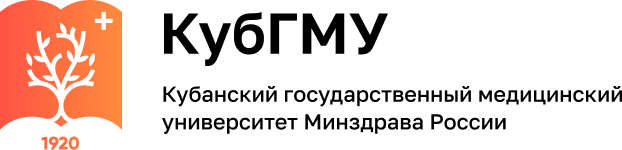 МАТЕРИАЛЫ ДЛЯ ИЗГОТОВЛЕНИЯ БАЗИСА
"Этакрил-02" - пластмасса розового цвета. Жидкость -смесь метилметакрилата, этилметакрилата и метилакрилата с добавлением ингибитора (гидрохинон) и пластификатора (дибутилфталат). Порошок - сополимер указанных выше эфиров. пластифицированный дибутилфталатом, замутненный двуокисью титана и окрашенный "Суданом-3" или -4. Пластмасса "Этакрил" в готовом виде имеет неплохие данные по твердости, прочности и удельной вязкости.
"Акрел" - это сополимер со сшитыми полимерными цепями. Жидкость - метилметакрилат с добавлением ингибитора. Порошок - мелкодисперсный полиметилметакрилат пластифицированный дибутилфталатом. В качестве сшивагента использован метилометакриламид, который введен в жидкость пластмассы. Благодаря последнему пластмасса имеет лучшие физикомеханические свойства.
"Фторакс" - это фторсодержащий акриловый сополимер, обладающий повышенной упругостью и химической стойкостью. Пластмасса полупрозрачна и хорошо имитирует мягкие ткани полости рта.
"Акронил" - одна из новых базисных пластмасс. Жидкость метил метакрилат с добавлением ингибитора, антистарителя и сшивагента (диметилакрилаттриэтиленгликоль). Пластмасса обладает долговременной прочностью, хорошей сопротивляемостью на удар, технологична, с меньшей, чем у других пластмасс, водопоглощаемостью.
"Бикрил" - одна из последних пластмасс. Жидкость метилметакрилат с добавлением дифенилпропана в качестве ингибитора. Порошок - сополимер бутилакрилатного каучука и аллилметакрилата. Эта высокопрочная пластмасса, имеющая большую ударную вязкость. Хорошо поддается обработке, имеет повышенную стойкость к растрескиванию и воздействию на изгиб.
41
[Speaker Notes: Все базисные пластмассы, применяемые в нашей стране в настоящее время относятся к материалам горячего отверждения, т.е. становятся твердыми после воздействия на них нагреванием.]
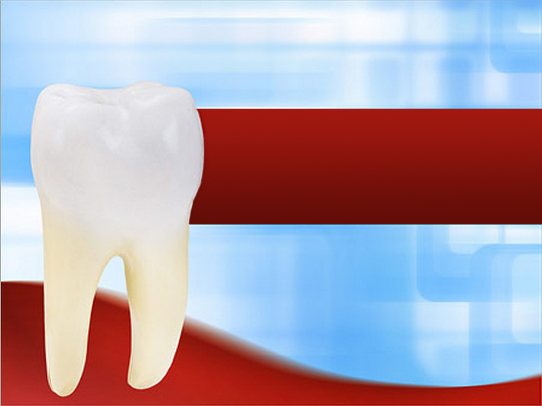 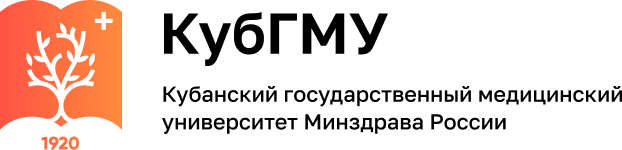 Благодарю за внимание!
42